‘Üniversiteye Geçişte Yeni Sınav Sistemi ve Üniversite Tercih Süreci’2017-2018
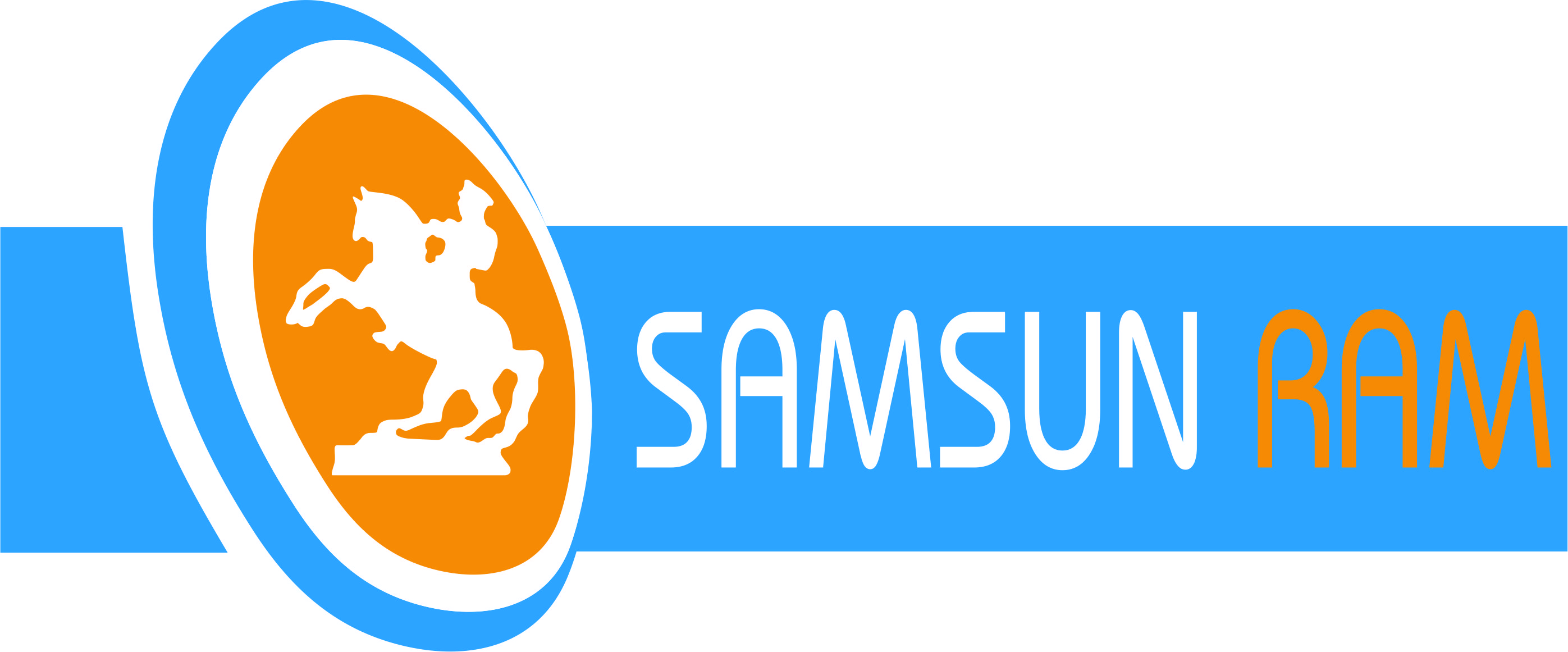 İkinci OturumÜniversite Tercih Süreci
-Yatay Geçiş
	-YÖS
	-Çift Anadal ve Yandal
	-DGS
	-Bölüm İnceleme
	-Tercihler
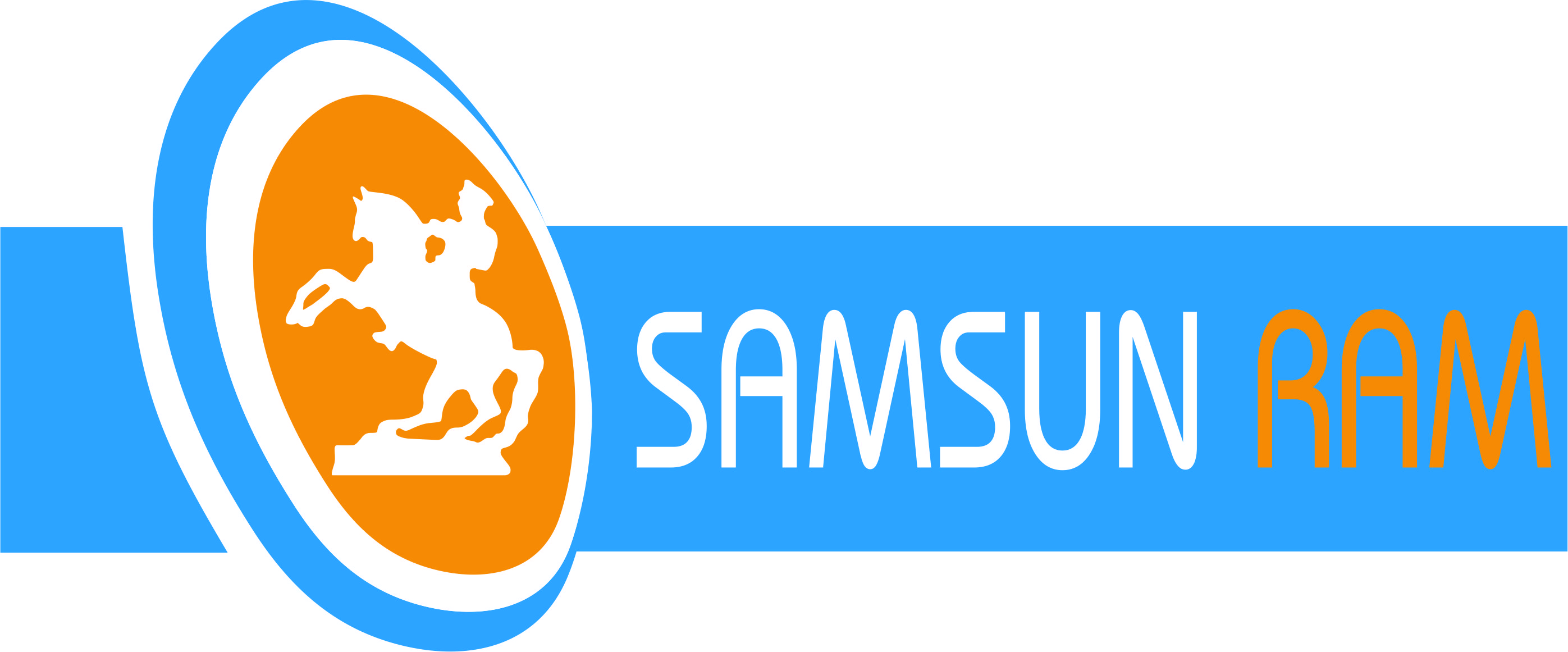 YATAY GEÇİŞ VE TÜRLERİ
Öğrenci Seçme ve Yerleştirme Sistemi Yükseköğretim Programları ve Kontenjanları Kılavuzunda yer alan yükseköğretim kurumlarına kayıt yaptırmış adaylar yatay geçiş yapabilir.

Yatay geçiş kontenjanı ilgili yılın toplam kontenjanının %20’sini geçemez.

	1- GANO (Genel Not Ortalaması)
	2- Merkezi Yerleştirme Puanı ile Yatay Geçiş
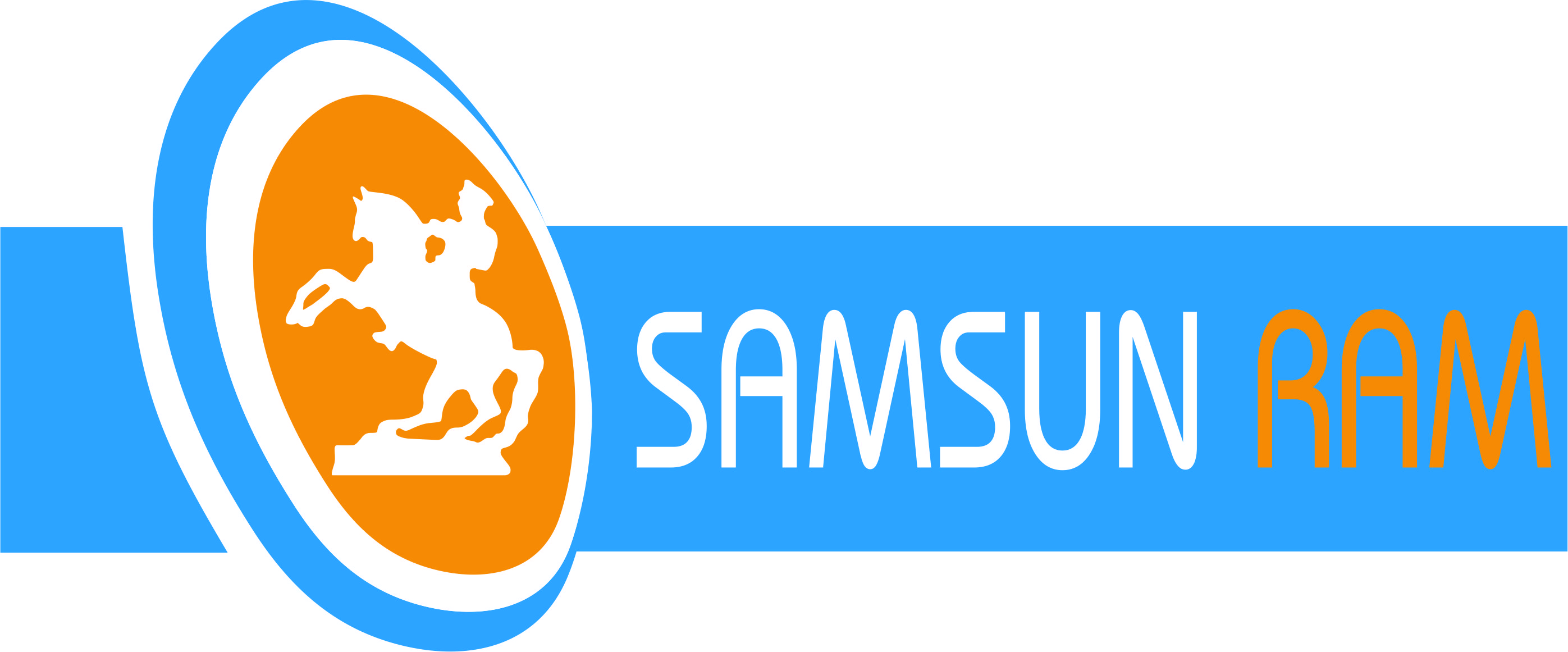 GANO İLE GEÇİŞ
Farklı veya aynı yükseköğretim kurumlarının aynı düzeydeki eşdeğer diploma programları arasında belli kurallar çerçevesinde gerçekleşen yatay geçiş şeklidir. 
 	
	* Lisans öğrencileri en erken üçüncü yarıyılın başında, en geç beşinci yarıyılın sonunda, ön lisans öğrencileri ise en erken birinci yarıyılın sonunda, en geç üçüncü yarıyılın başında GANO ile yatay geçiş başvurusunda bulunabilirler. 
	
	* Yatay geçiş başvurusu yapılacak programın öğrencinin okuduğu program ile isimlerinin aynı olması veya içerik olarak %80 uyumlu olması gerekmektedir. GANO ile istenilen sayıda yatay geçiş yapılabilir.
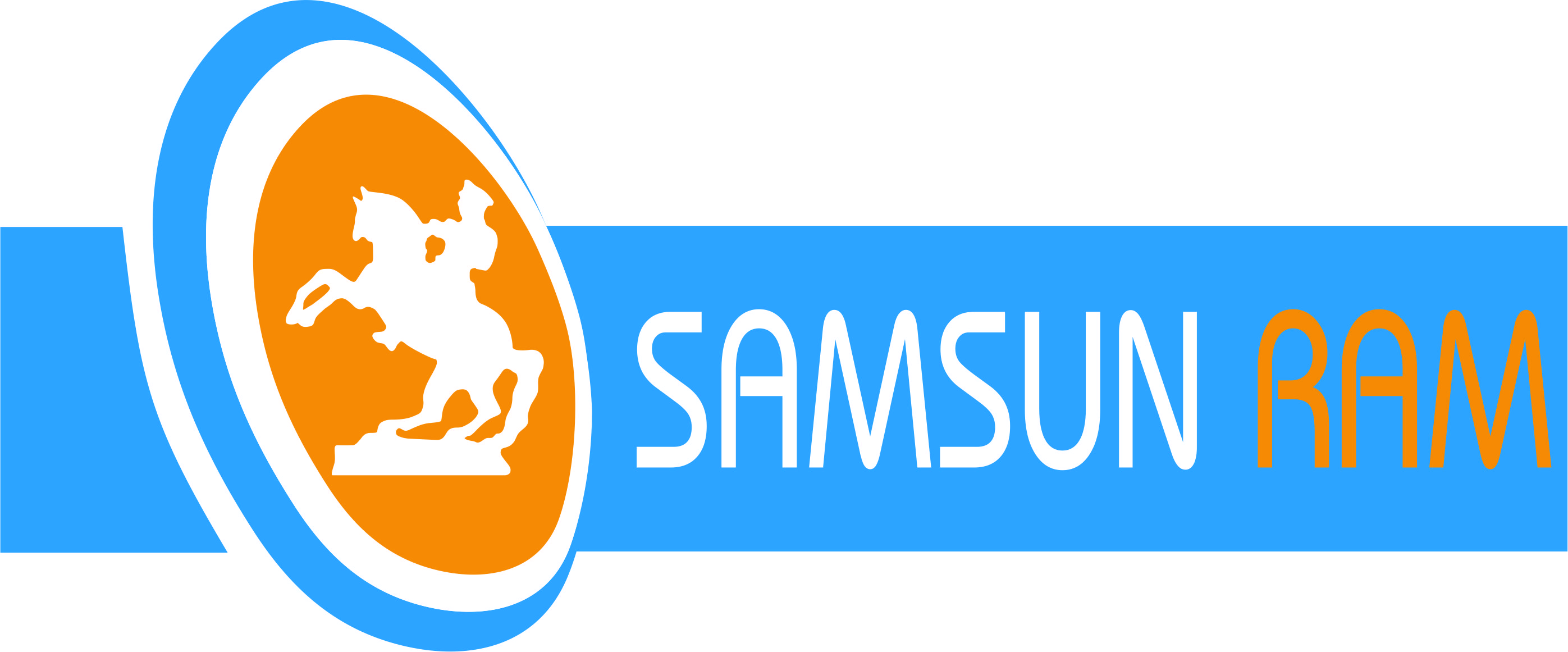 Öğrencilerin yatay geçiş yapabilmeleri için disiplin suçu almamış olmaları gerekmektedir.

Kurum içi GANO ile yatay geçiş için; başvuru sırasında Genel Not Ortalaması 4 üzerinden 2.50 (65/100) ve üzeri olması gerekmektedir. Öğrencilerin kurum içi yatay geçiş yapabilmeleri için başvuru sırasında alttan dersi bulunmamalıdır.

Kurum dışı GANO ile yatay geçiş için; başvuru sırasında Genel Not Ortalaması 4 üzerinden 2.30 (60/100) ve üzeri olması gerekmektedir. Öğrencilerin başvuru sırasında  kurum dışı yatay geçiş yapmalarında alttan derslerinin olması herhangi bir engel teşkil etmez.
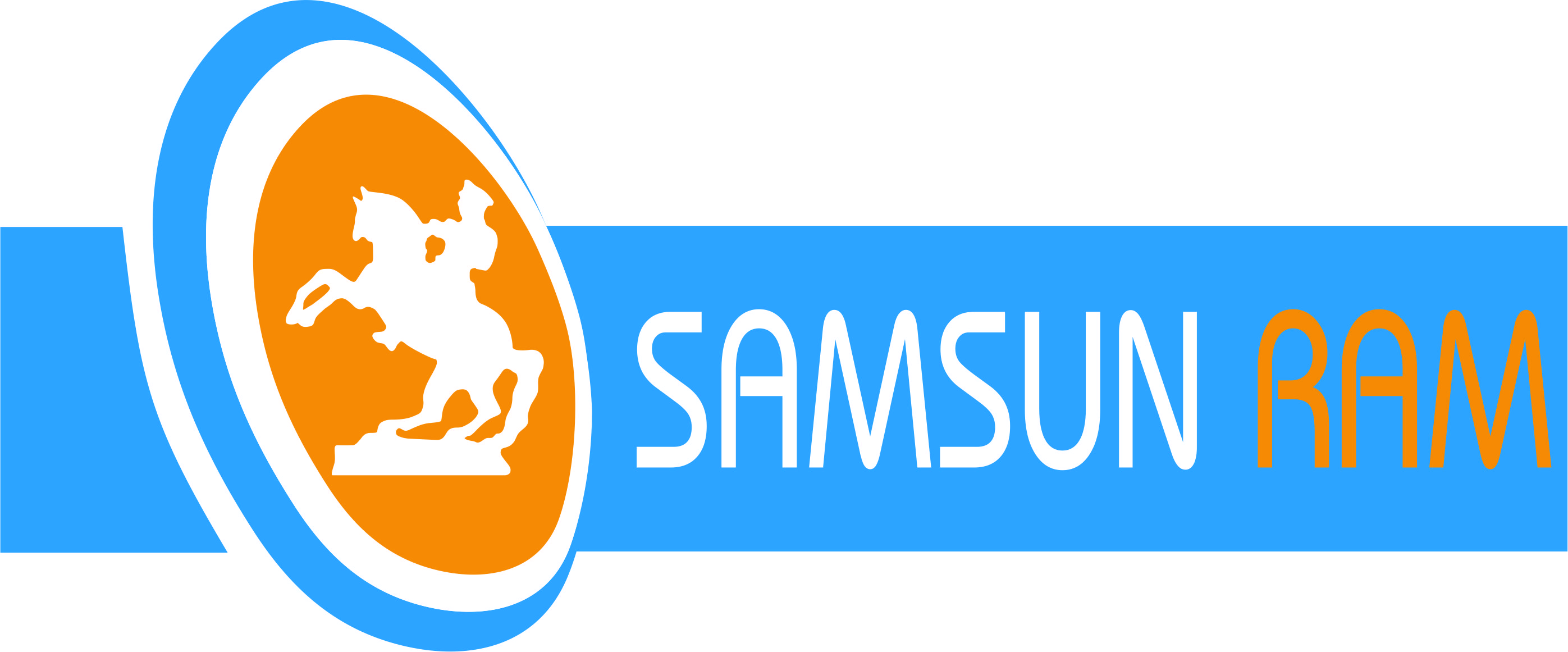 GANO ile ikinci öğretimden birinci öğretime yatay geçiş yapılmaktadır.


Dönem sınırı olmasına karşın başvuru sınırı bulunmamaktadır.


Öğrencilerin yatay geçiş yapabilmeleri için disiplin suçu almamış olmaları gerekmektedir.
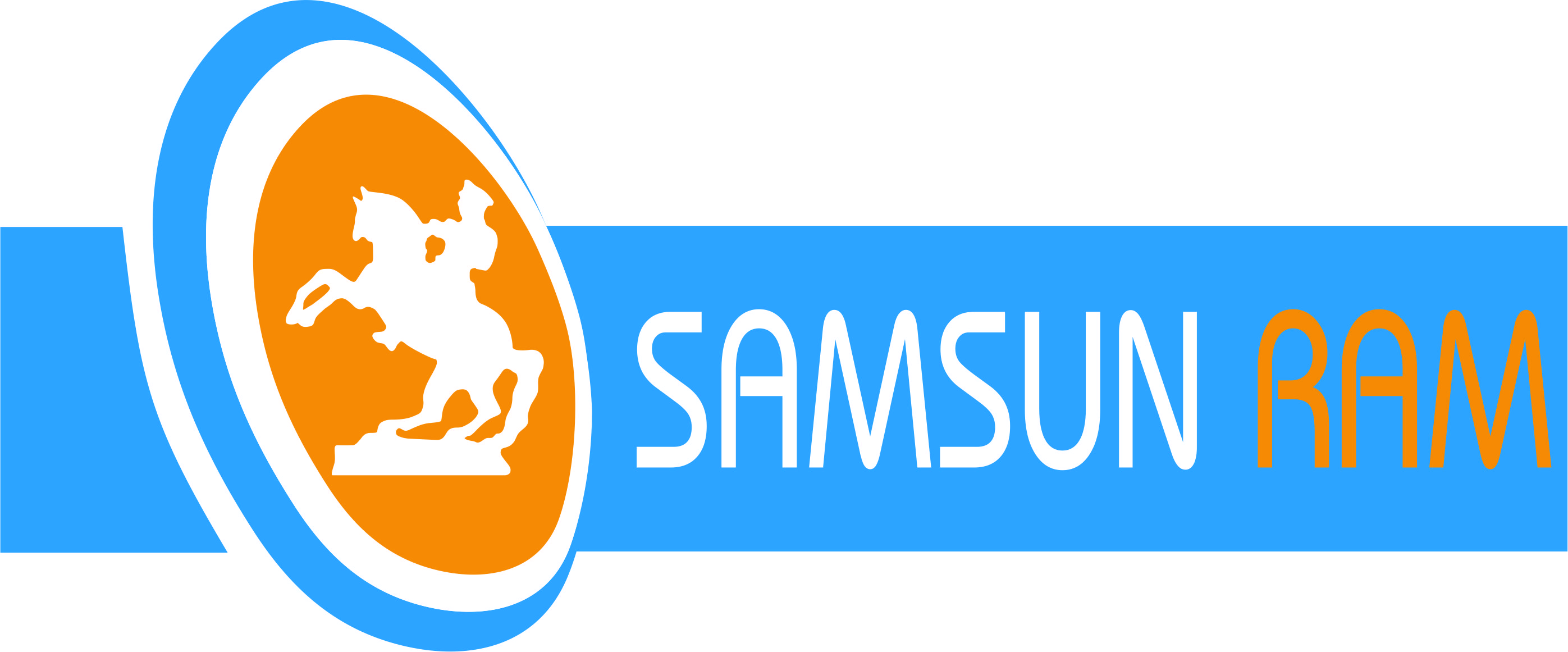 MERKEZİ YERLEŞTİRME PUANI İLE GEÇİŞ
Öğrencinin üniversiteye kayıt olduğu yıldaki merkezi yerleştirme puanı, geçmek istediği diploma programının taban puanına eşit veya yüksek olması durumunda, belli kurallar çerçevesinde hazırlık sınıfı da dahil olmak üzere başvuru yapılabilen yatay geçiş şeklidir.

Özel yetenek sınavı ile öğrenci kabul eden programlara merkezi yerleştirme puanı ile başvuru yapılamaz.

Özel Yetenek Sınavı sonucuna göre yerleştirilmiş adaylar da merkezi yerleştirme puanları yüksek veya eşit olma durumunda yatay geçiş yapabilirler.
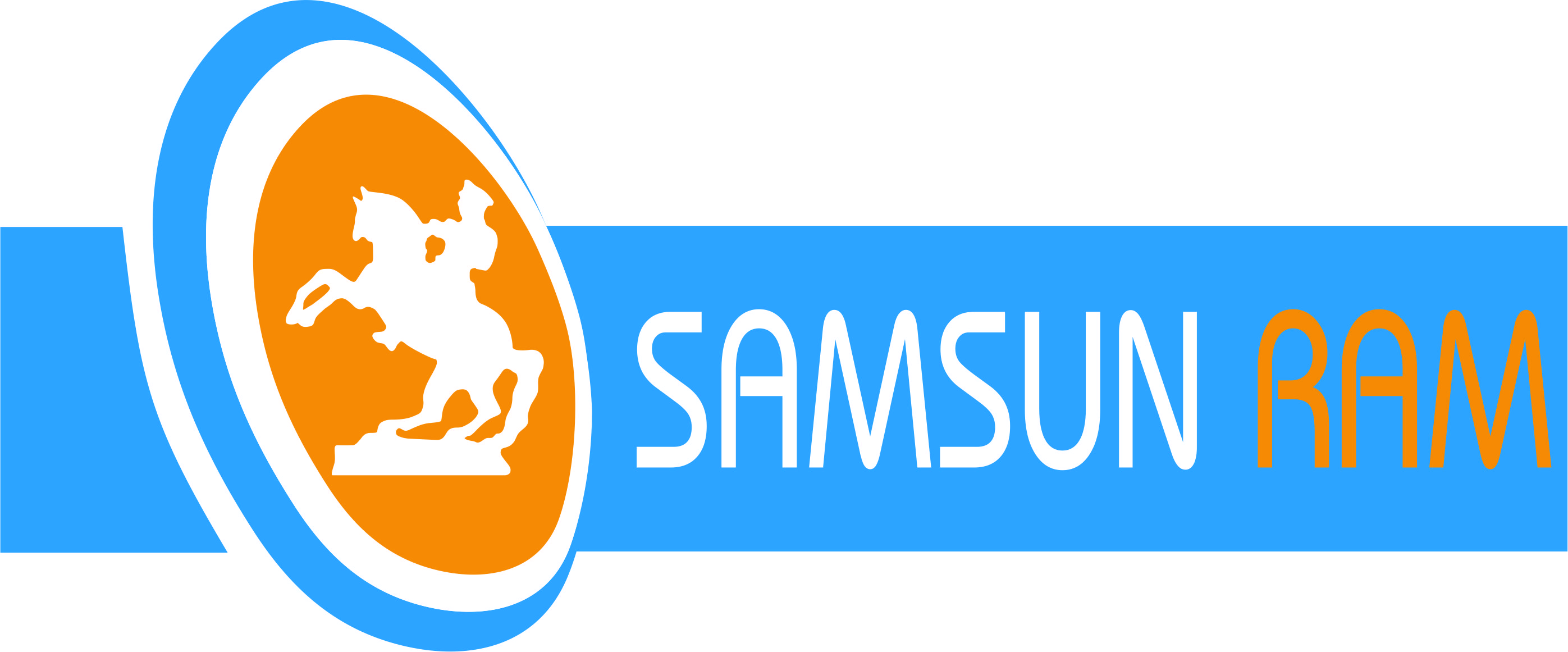 Merkezi yatay geçiş yöntemi ile öğrenci yalnızca bir defa yatay geçiş yapabilir; ancak yatay geçişten memnun olmaması halinde izleyen yatay geçiş dönemlerinde yatay geçiş ile gittiği yükseköğretim kurumuna geri dönebilir. 

Öğrencinin kayıt olduğu yıldaki merkezi yerleştirme puanlarının başka bir diploma programının girdiği yıldaki taban puanına eşit veya yüksek olması durumunda yatay geçiş yapılır.

Hazırlık sınıfı, ara sınıflar ve son sınıflar merkezi yerleştirme puanları ile yatay geçiş yapabilirler.
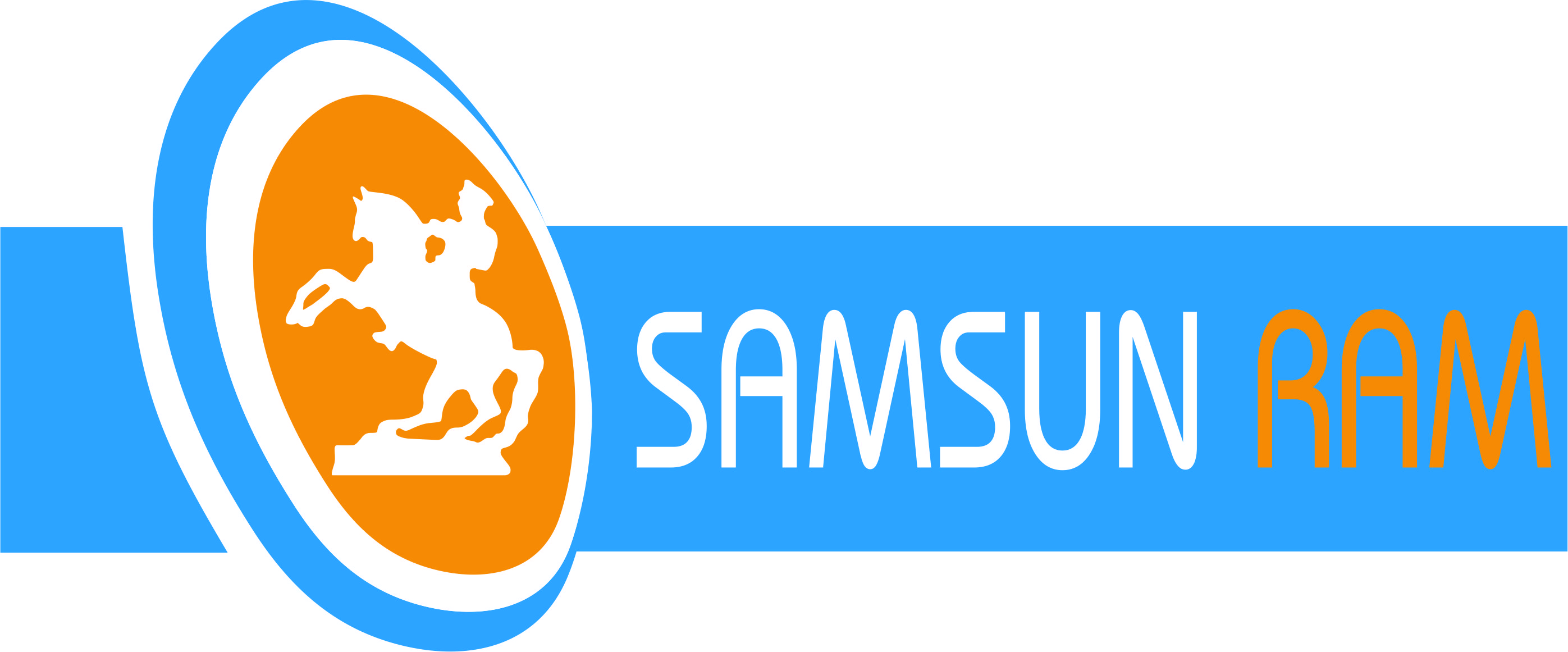 Kayıt dondurmuş olmak, yatay geçiş hakkından yararlanmak için engel teşkil etmez.

DGS puanı ile de yatay geçiş yapılır. Ancak başvuru yapacağı program daha önceden DGS ile öğrenci almış olması gerekmektedir.

Açık öğretim ve uzaktan eğitim programlarından örgün öğretime yatay geçiş yapılır.

Lisanstan ön lisansa,  ön lisanstan lisansa sadece Merkezi Yerleştirme Puanı ile yatay geçiş yapılabilir.
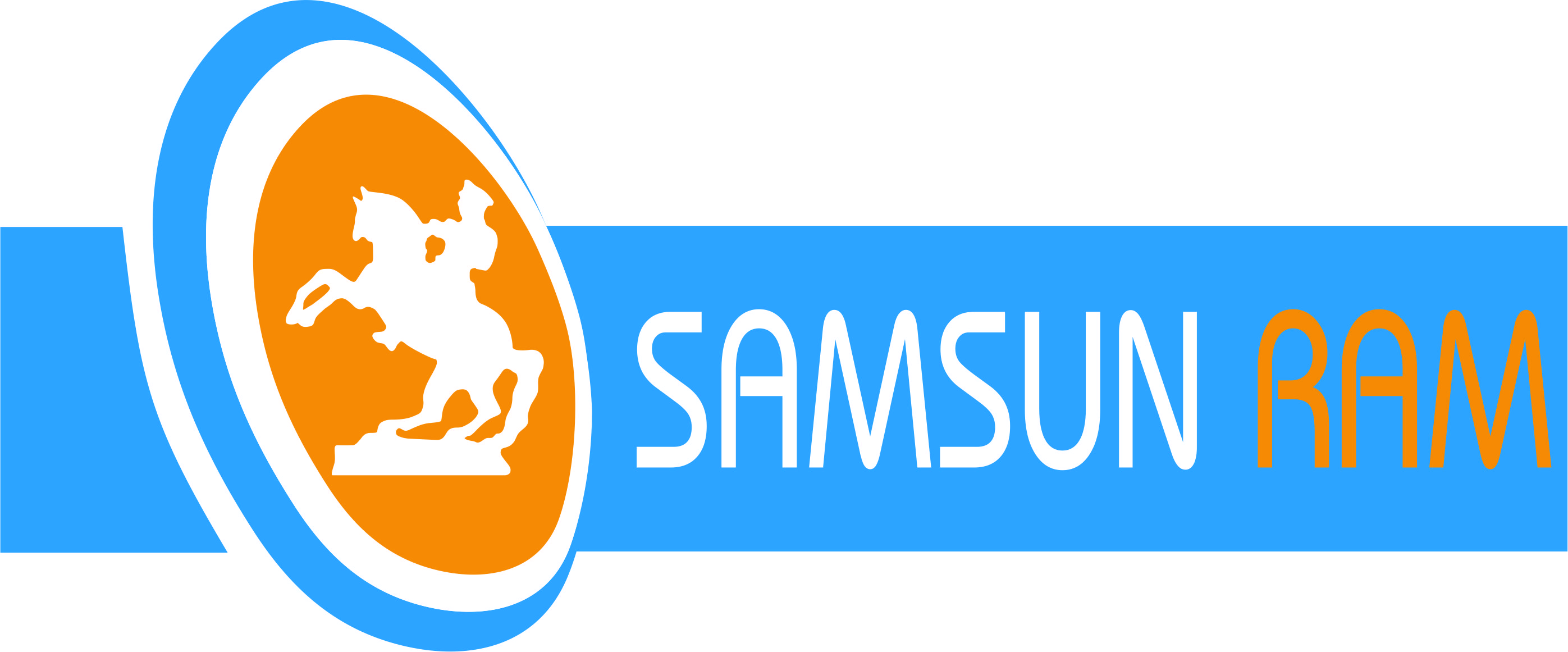 Açık öğretimden örgün öğretim programlarına geçiş yapılabilmesi için, öğrencinin öğrenim görmekte olduğu programdaki genel not ortalamasının 100 üzerinden 80 ve üzeri olması veya kayıt olduğu yıldaki merkezi yerleştirme puanının, geçmek istediği üniversitenin diploma programının o yılki taban puanına eşit veya yüksek olması gerekir.

Yükseköğretim kurumlarında, ikinci öğretimden sadece ikinci öğretim diploma programlarına yatay geçiş yapılabilir. Ancak, ikinci öğretim diploma programlarından başarı bakımından bulunduğu sınıfın ilk yüzde onuna girerek bir üst sınıfa geçen öğrenciler birinci öğretim diploma programlarına kontenjan dahilinde yatay geçiş yapabilirler.
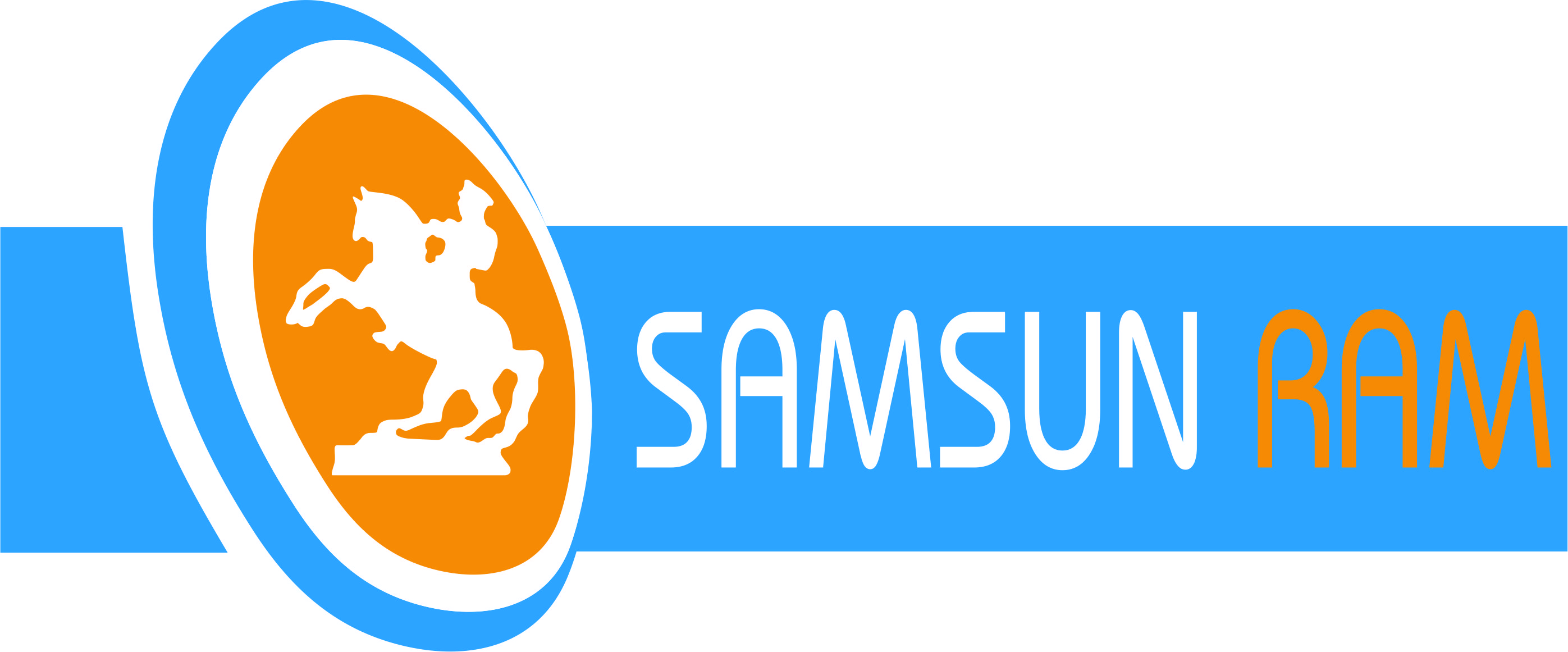 YABANCI UYRUKLU ÖĞRENCİ SINAVI (YÖS)
Ülkemizde 1981 yılından beri uluslararası öğrenci özelliğini taşıyan öğrencilerin girmiş oldukları sınavdır.

Bu sınavı vakıf üniversiteleri senede birkaç kere devlet üniversiteleri ise sene de bir kere genellikle Nisan ve Mayıs ayları içerisinde yapmaktadır. 

2017 yılında toplam 47.133 (Lisans, Ön Lisans ve Özel Yetenek) kontenjan açılmış ve 35 bine yakın yabancı uyruklu öğrenci yerleşmiştir.
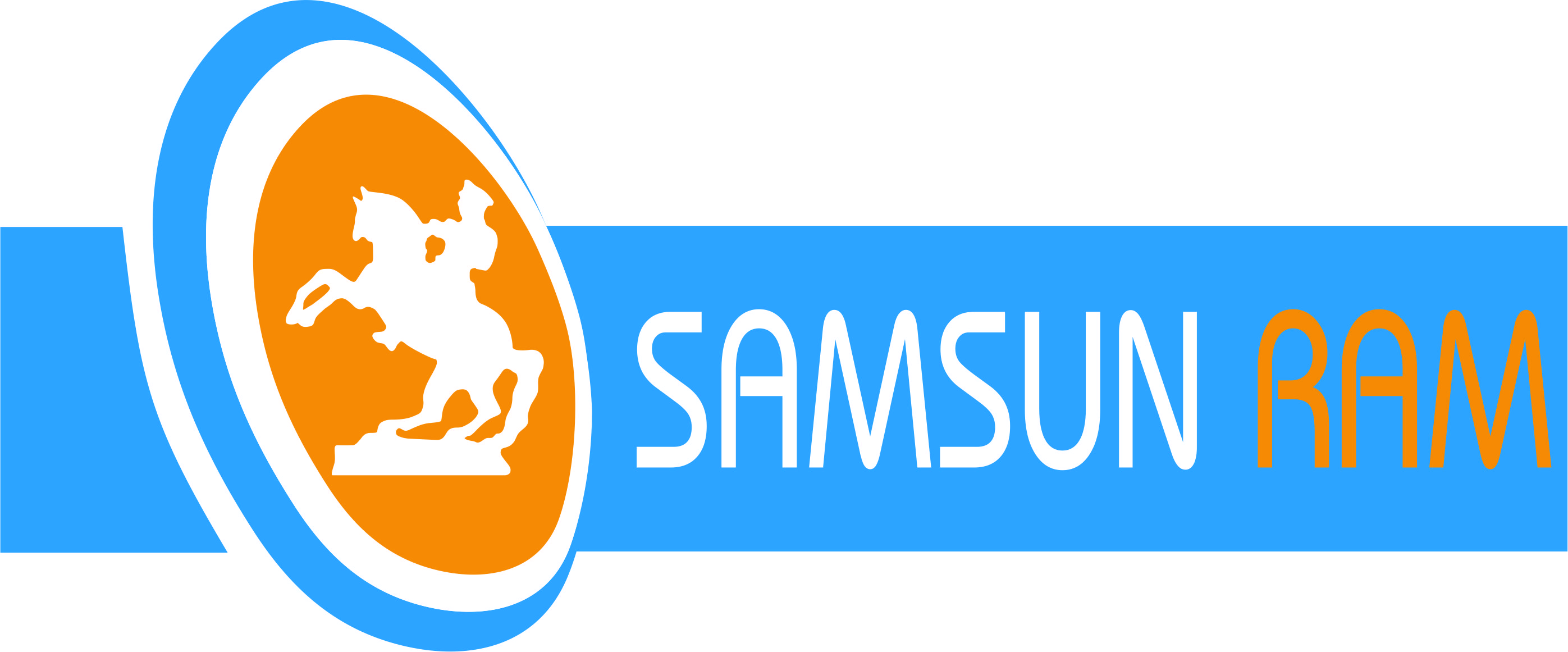 Üniversiteler başarı puan şartını senato kararı ile belirleyebilme konusunda özgürdür ancak YÖK tarafından taban puan 40 olarak belirlenmiştir.

Kontenjanlar üniversitelerin ÖSYS’deki lisans ve ön lisans kontenjanlarının en fazla %50’si kadar olmak zorundadır.

Sınav yine üniversiteden üniversiteye değişmekle birlikte 
	100 soruluk (Matematik ve Temel Beceri)
	80 soruluk (Matematik ve Temel Beceri) 
       şekilleriyle uygulanmaktadır.
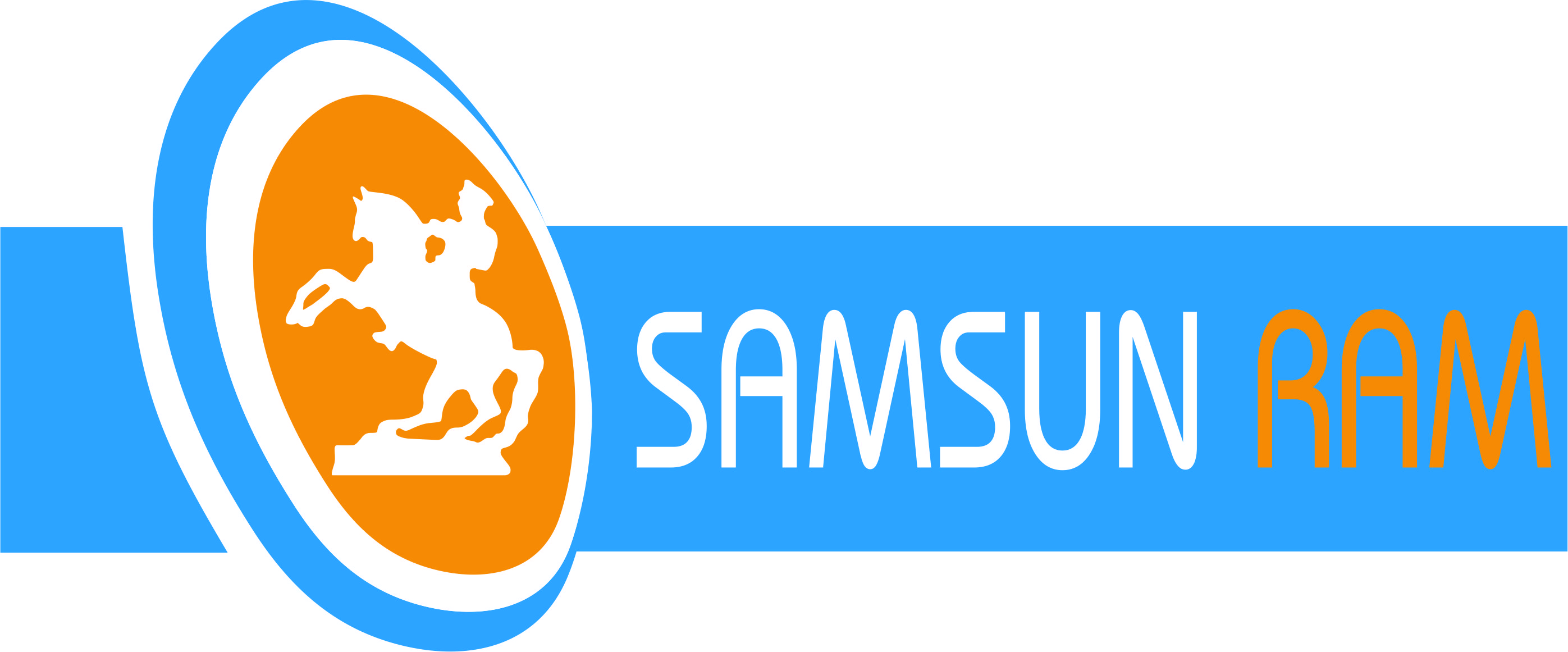 Kimler YÖS’e Katılabilir?
Yabancı uyruklu (hiçbir devletin uyruğunda olmayanlar ve mülteciler dahil) olanlar,

Yabancı uyruklu iken sonradan kazanılan vatandaşlık ile T.C. vatandaşlığına geçenler veya bu durumdaki çift uyruklular, 

Türk liselerinin veya Türk liselerine denk bir okulun son sınıfında olmaları ya da böyle bir okuldan mezun yabancı uyruklu öğrenci durumda olanlar,
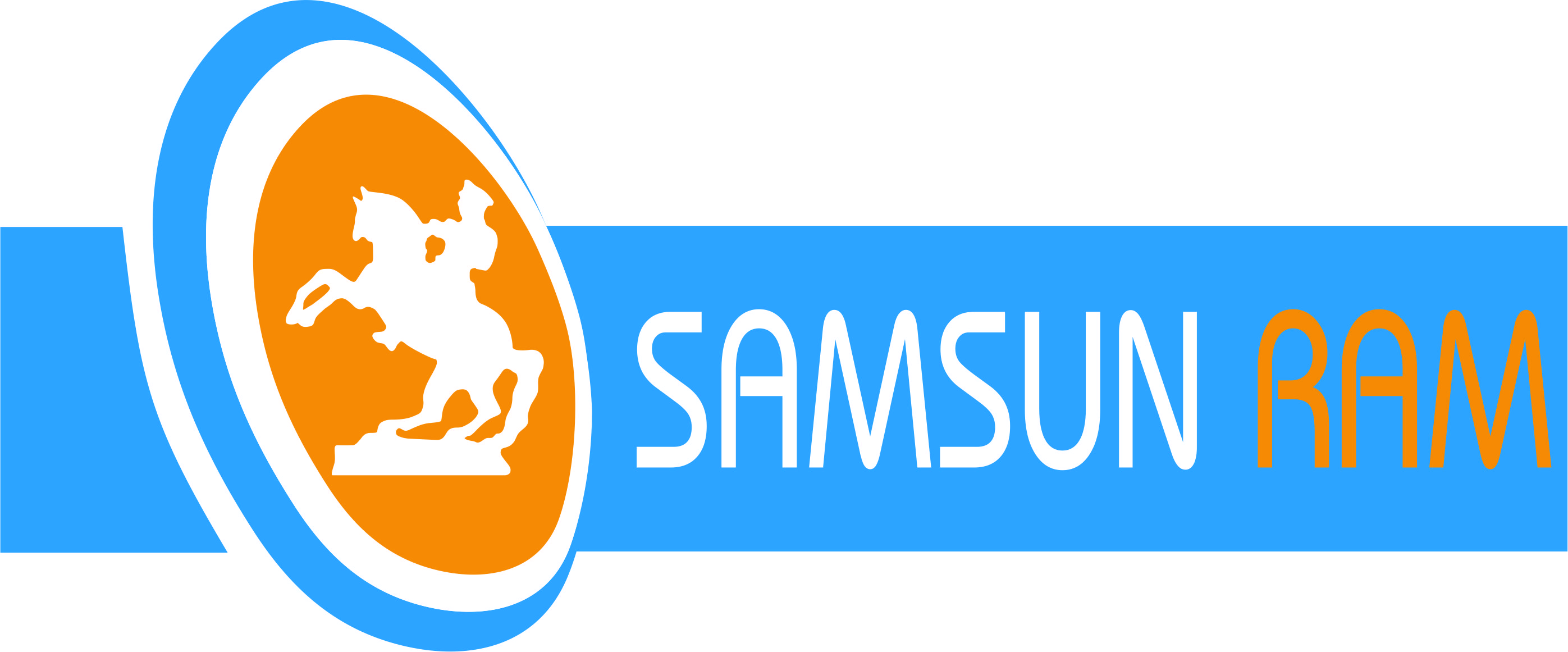 01/02/2013 tarihinden önce yurtdışında ortaöğretime devam eden T.C. uyruklu öğrencilerden ortaöğretiminin (lise) son üç yılını KKTC hariç yabancı bir ülkede tamamlayanlar,

01/02/2013 tarihinden önce yurtdışında ortaöğretime devam eden T.C. uyruklu öğrencilerden Ortaöğretiminin (lise) tamamını KKTC dışında yabancı bir ülkedeki MEB nezdinde açılmış olan Türk okullarında tamamlayanlar, 

01/02/2013 tarihinden sonra yurtdışında ortaöğretime(lise) başlayan ve ortaöğretiminin (lise) tamamını KKTC hariç yabancı bir ülkede tamamlayanlar,
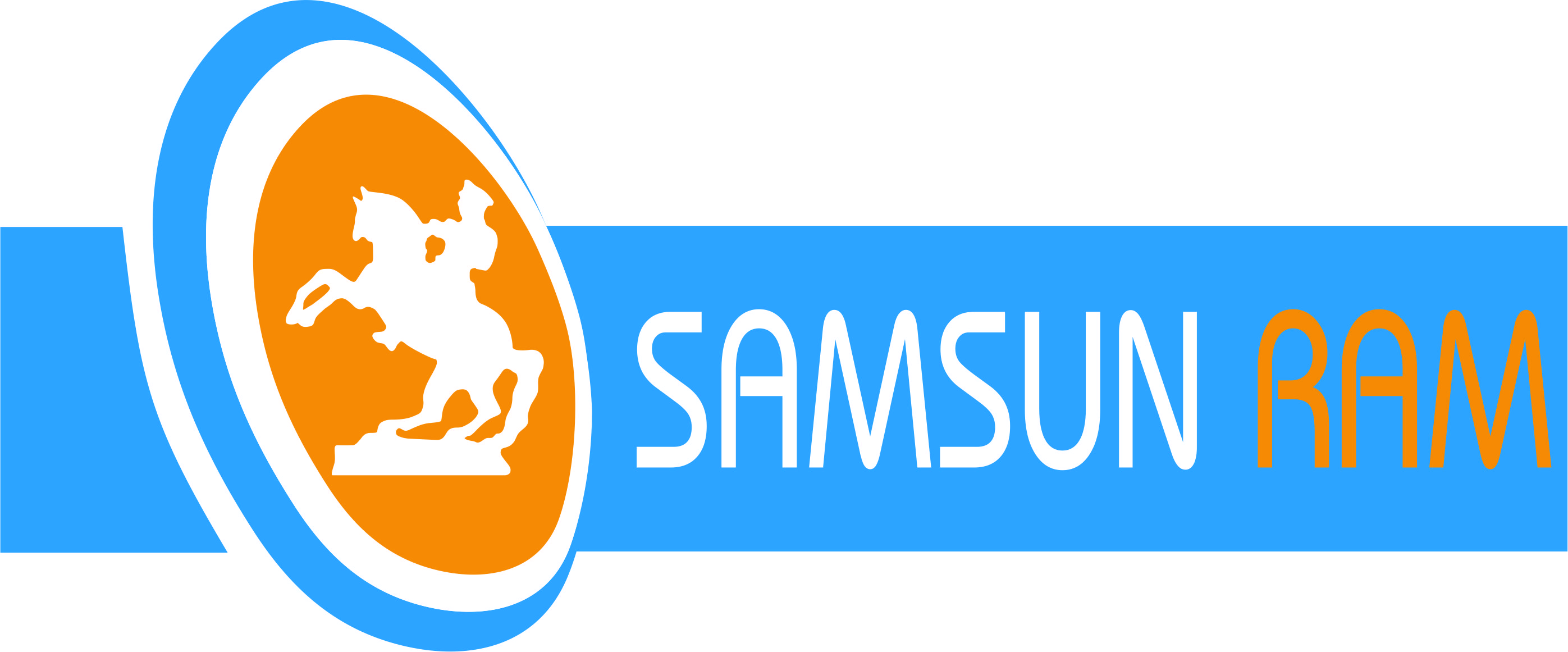 KKTC uyruklu olup KKTC’de ikamet eden ve KKTC’de ortaöğrenimini tamamlayan GCE AL (The General Certificate of Education - Advanced Level) sınav sonuçlarına sahip olanlar ile 2005-2010 tarihleri arasında KKTC dışındaki diğer ülkelerdeki kolej ve liselere kayıt yaptırıp eğitim alarak GCE AL sınav sonuçlarına sahip olan veya sahip olacaklar. 

YÖS ile yerleştirilen öğrenci bölümün ders diline göre yeterlilik sınavına alınır!!!
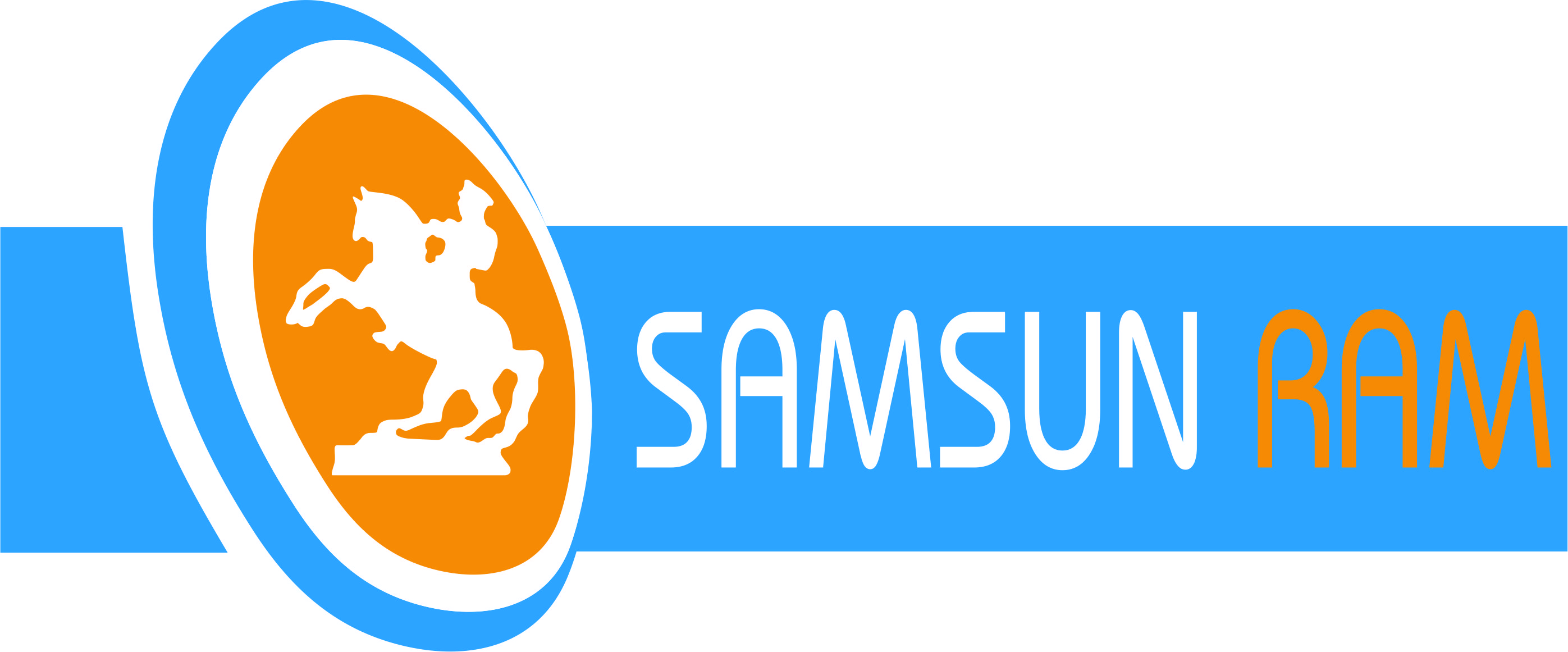 ÇİFT ANADAL PROGRAMI (ÇAP)
Başarı şartını ve diğer koşulları sağlayan öğrencilerin aynı yükseköğretim kurumunun iki diploma programından eş zamanlı olarak ders alıp, iki ayrı diploma alabilmesini sağlayan programdır.

Öğrencilerin ikinci anadal diploma programına kabulü, o programın yürütüldüğü ilgili bölümün önerisi üzerine Fakülte Yönetim Kurulunun onayı ile yapılır.

Dört yıllık programlarda 3. ve 5. yarılın başına kadar başvuru yapılabilir.
   (Beş yıllık programlarda en geç 7. yarıyılın başına kadar, altı yıllık       programlarda 9.yarıyılın başına kadar)
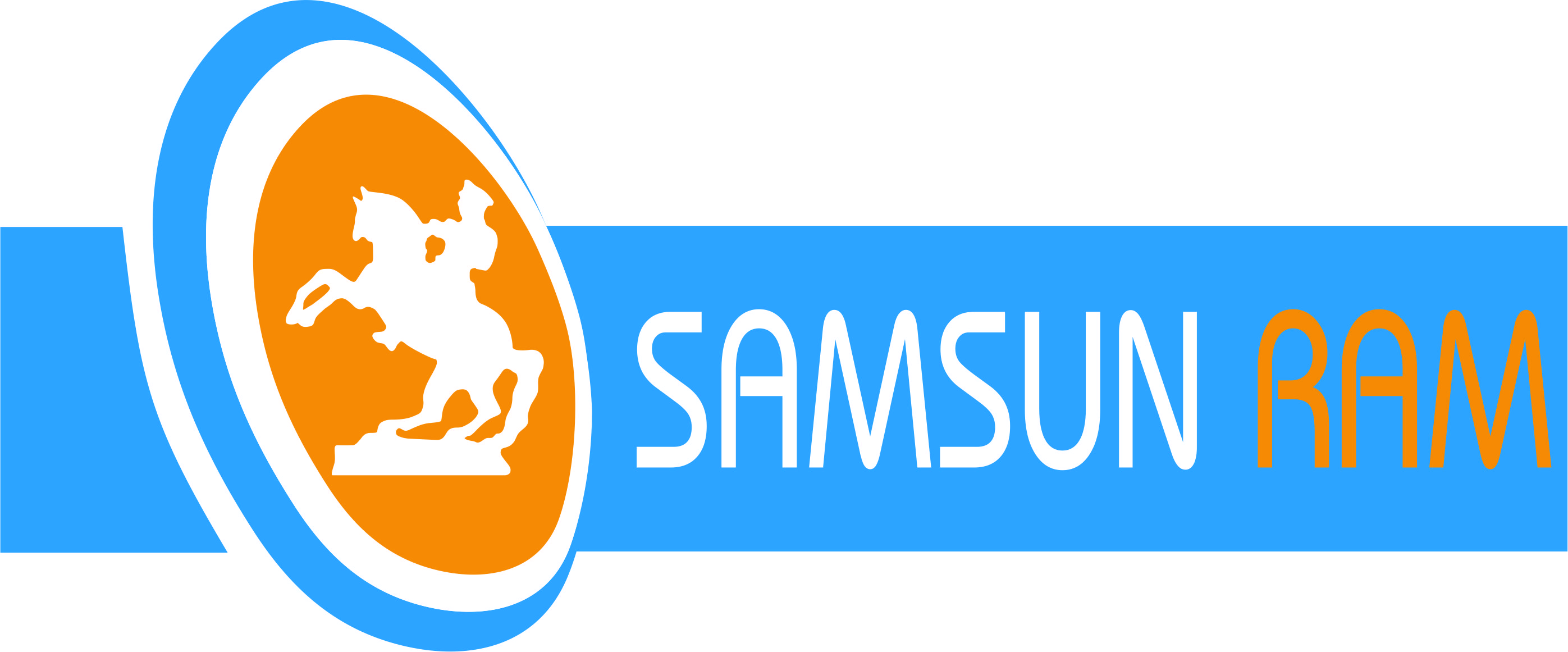 Çift anadal yapması için öğrencinin genel not ortalamasının 4 üzerinden en az 2.72 (70/100) olması gerekmektedir. 

Çift anadal programından iki yarıyıl üst üste ders almayan öğrencinin ikinci anadal diploma programından kaydı silinir.

Aynı anda birden fazla ikinci anadal diploma programına kayıt yapılamaz.

Yetenek sınavı ile öğrenci alan çift anadal diploma programına öğrenci kabulünde yetenek sınavında da başarılı olma şartı aranır.
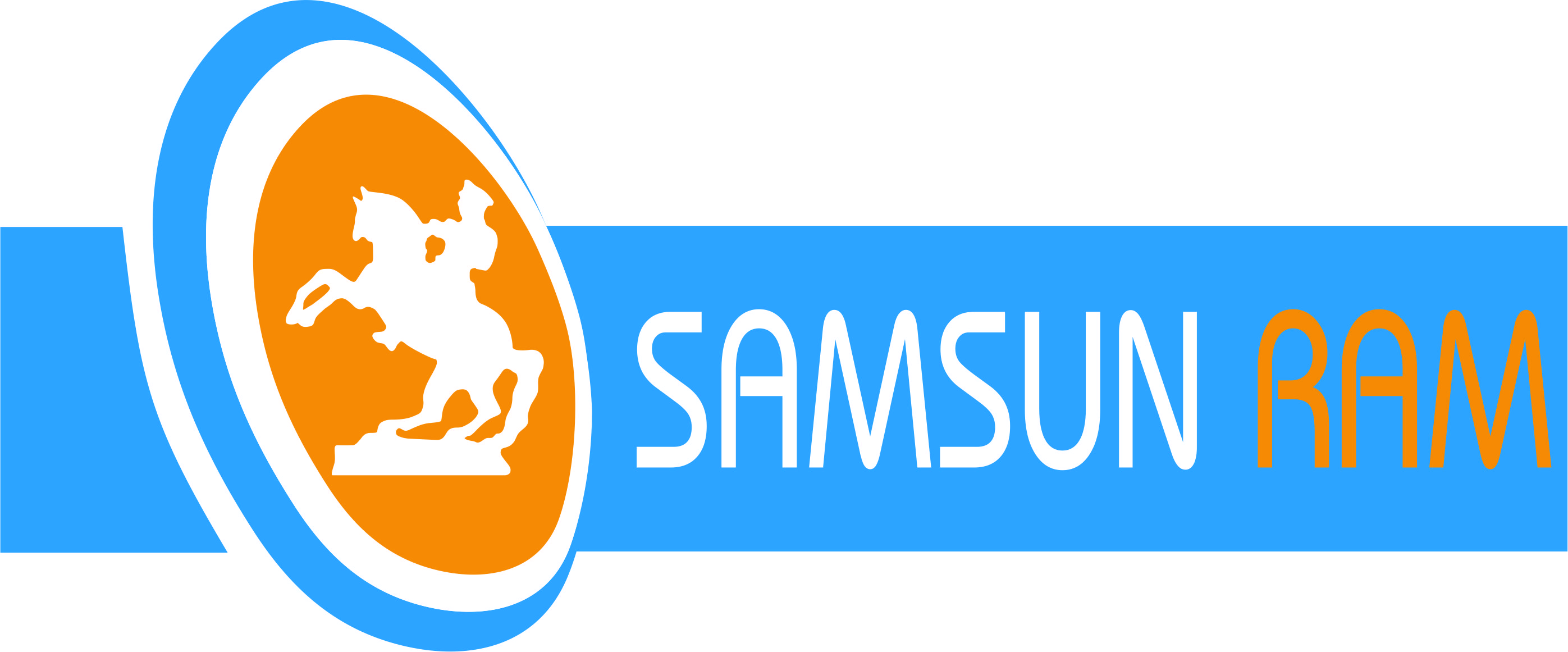 İGÜÇAP
Öğrencilerimiz kendi anadal programınındaki genel ağırlıklı not ortalamasının 4 üzerinden en az 2.72 (70/100) olması ve anadal diploma programının ilgili sınıfında  kayıt olduğu yıl itibariyle başarı sıralamasında ilk % 20 içinde bulunması şartını taşıdığı taktirde kendi fakültesi içerisinde istediği bölümden ÜCRETSİZ çift anadal yapabilir.
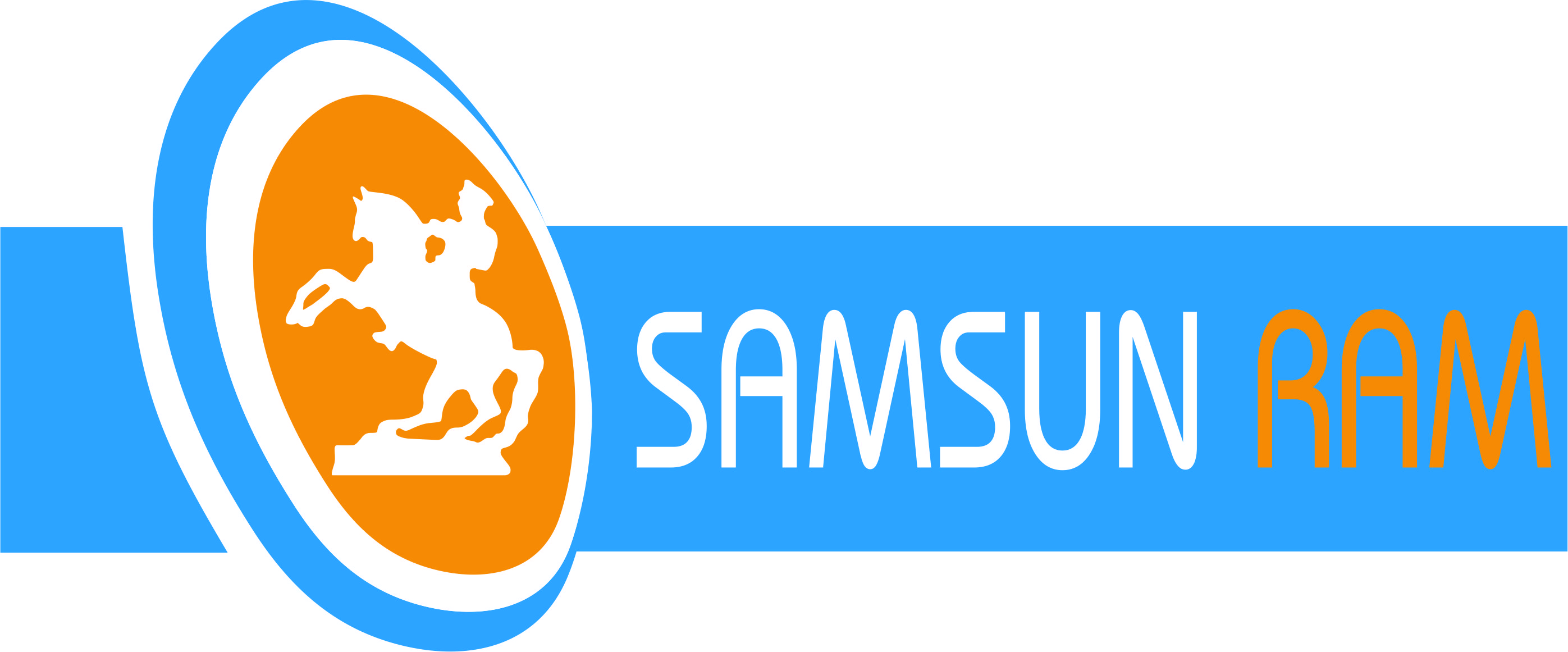 YAN ANADAL PROGRAMI (YAP)
Yandal programlarını tamamlayanlara eğitim aldıkları alanda sadece başarı belgesi (yandal sertifikası) düzenlenir.

Öğrenci, yandal programına, anadal lisans programının en erken üçüncü, en geç altıncı yarıyılın başında başvurabilir.

Yandal programına, başvurduğu yarıyıla kadar aldığı lisans programındaki tüm kredili dersleri başarıyla tamamlamış olan öğrenciler başvurabilir.

Genel not ortalamasının en az 100 üzerinden 65 olması gerekir.

Anadal programından mezuniyet hakkını elde eden ancak yandal programını bitiremeyen öğrencilere ilgili yönetim kurullarının kararı ile en fazla iki yarıyıl ek süre tanınır.
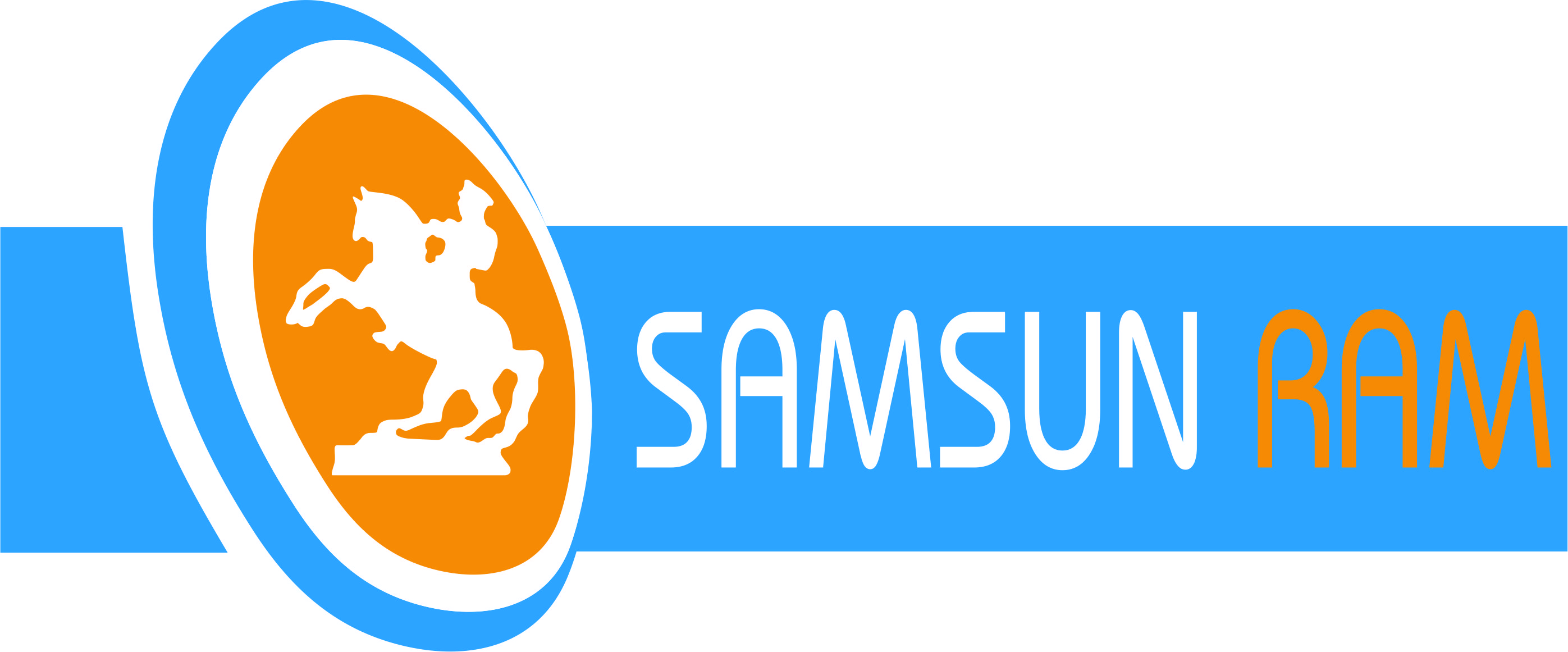 DİKEY GEÇİŞ SINAVI (DGS)
Dikey geçiş için başvuracak adaylarda, meslek yüksekokulları ve açık öğretim ön lisans programlarından mezun olmuş olma şartı aranır.

Sınavda uygulanacak test, çoktan seçmeli sorulardan oluşacaktır.

2017-DGS sonuçları sadece 2017-2018 öğretim yılı için yapılacak yerleştirmede geçerli olacaktır.

DGS puanları, adayların sınav sonuçlarından hesaplanan sözel ve sayısal standart puanlarının ve ön lisans öğrenimlerinde elde ettikleri akademik not ortalamalarından hesaplanan ön lisans başarı puanlarının (ÖBP) belli katsayılarla çarpılarak toplanmasıyla elde edilecektir.
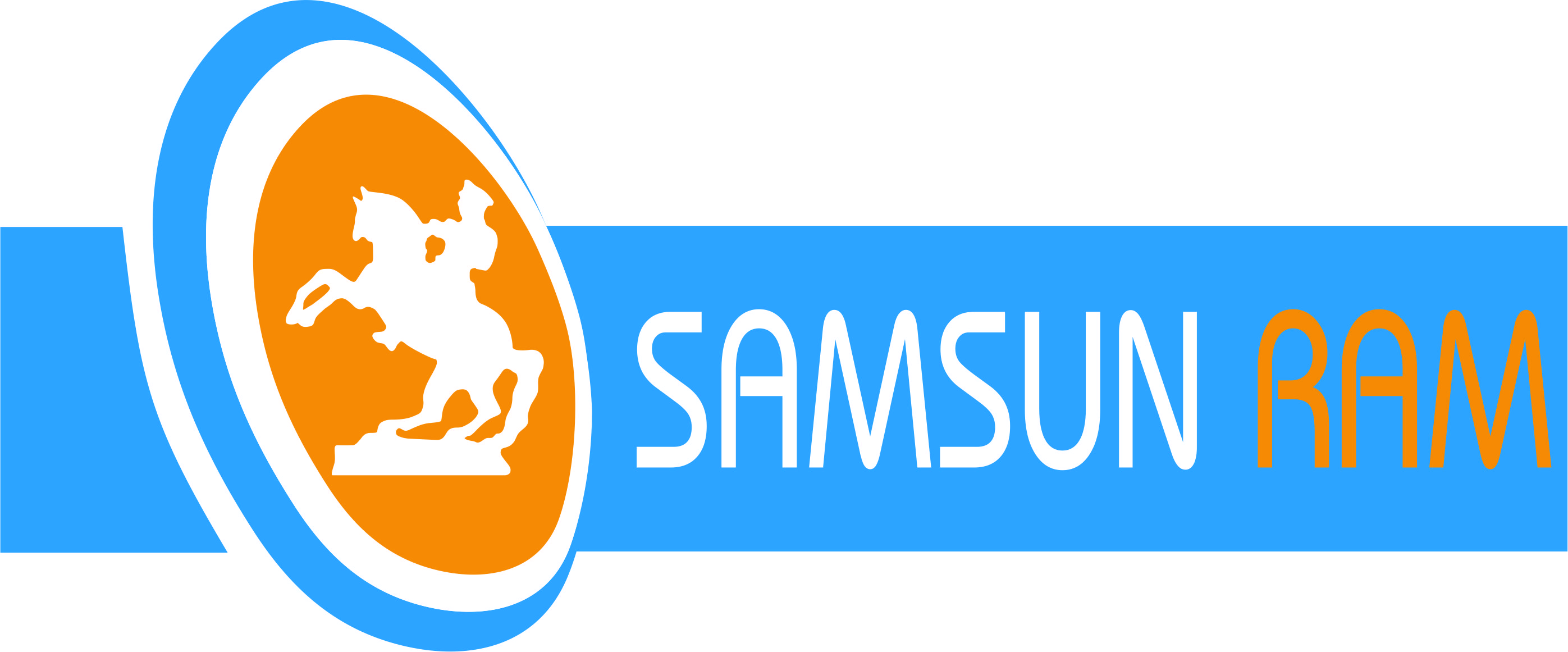 Sınav saat 10’da başlamakta ve 9.45’ten sonra adaylar sınav binasına alınmamaktadır.


Açık öğretim ve meslek yüksekokullarının ön lisans programlarından mezun olanlardan kendi alanlarındaki açık öğretim lisans programlarına devam etmek isteyenlerin de DGS’ye girmeleri gerekmektedir.


2017 DGS’de optik form verilmemiştir.


Sınav 60 sözel, 60 sayısal soru olmak üzere toplam 120 soru; 140 dakikadır.


En çok 30 tercih yapabilecektir.
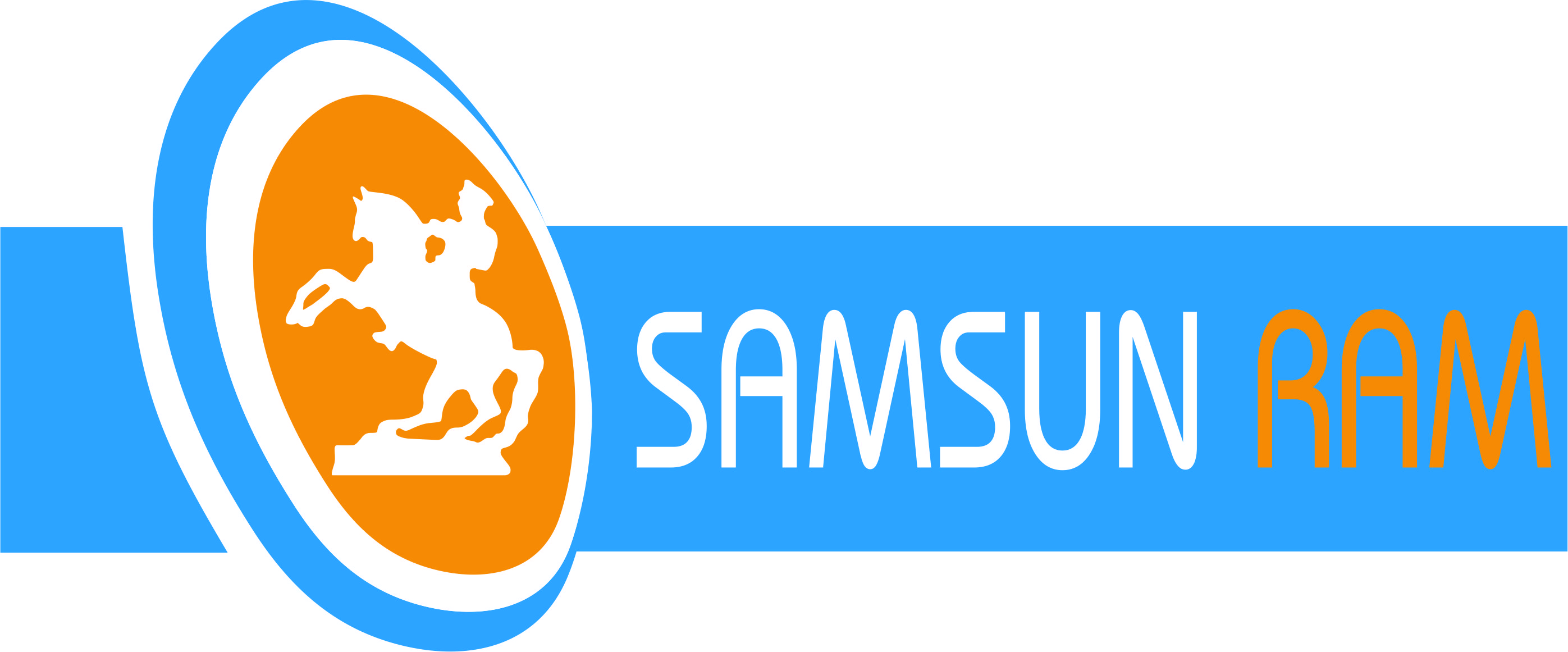 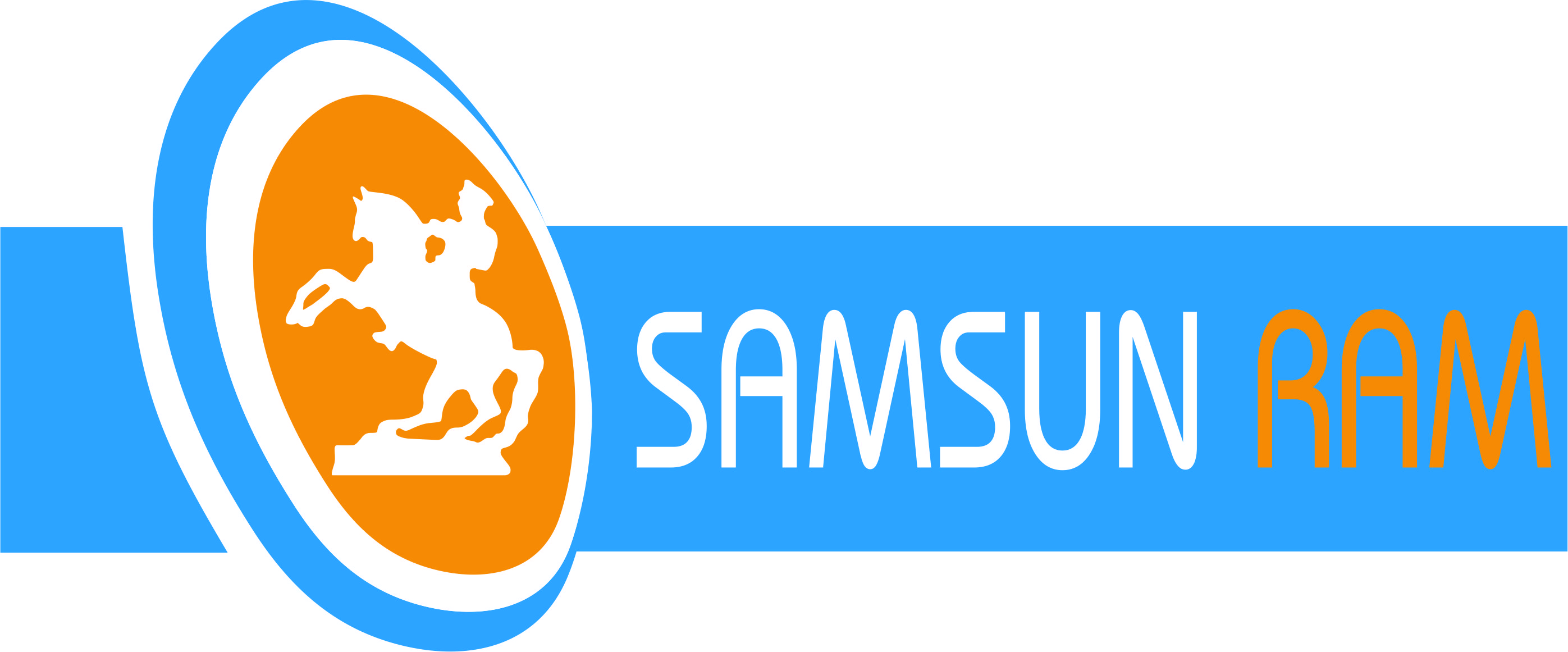 GASTRONOMİ ve MUTFAK SANATLARI (SÖZ)

Programın Amacı: Türk Kültürü’nü Gastronomi ile harmanlayarak ekonomik, kültürel, coğrafi açıdan yiyeceklerin tarladan ya da çiftlikten ilk yetiştirildiği andan sofraya gelinceye kadar ki bütün aşamalarını uygun ve disiplinli bir şekilde uygulayan Gastronomlar yetiştirmektir.

Çalışma Alanları: Gastronomi mezunları, restoranlar, otel mutfakları, catering şirketleri, kurumların mutfakları gibi bölümlerde çalışabilir. Ek olarak da kendi işini kurma belgesi alındığından dolayı kendi işlerini de kurabilirler.
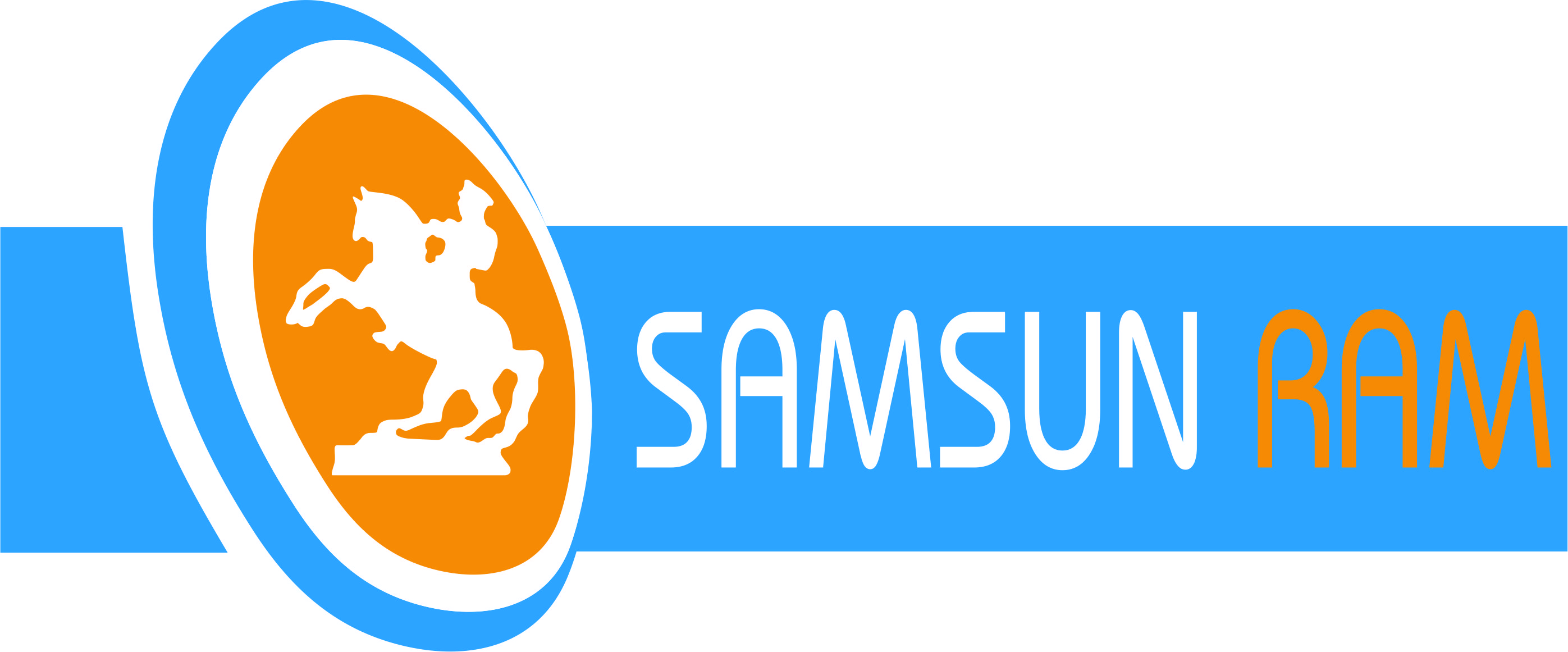 ERGOTERAPİ (SAY)
Yaralanma veya hastalık nedeniyle bazı işlevlerini kaybetmiş kişilerin, günlük yaşam aktivitelerinde bağımsızlıklarını artırmak için giyinme, kendine bakım, mobilite  ve yemek yeme gibi becerileri  mevcut kapasite ile yapılabilmesine yardımcı özel yöntemlerin öğretilmesidir.

	Ergoterapi  anlamlı ve amaçlı aktivitelerle sağlığı ve refahı  geliştiren  kişi merkezli bir sağlık mesleğidir. Ergoterapinin temel amacı kişilerin günlük yaşam aktivitelerine katılımını sağlamaktır.  

	Ergoterapistler kişi ve toplulukların  istedikleri, ihtiyaç duydukları veya kendilerinden beklenen aktiviteleri yapabilme becerilerini  geliştirerek veya aktiviteyi ya da çevreyi kişilerin katılımını  daha iyi sağlayabilecek şekilde düzenleyerek  bu amaca  ulaşırlar.
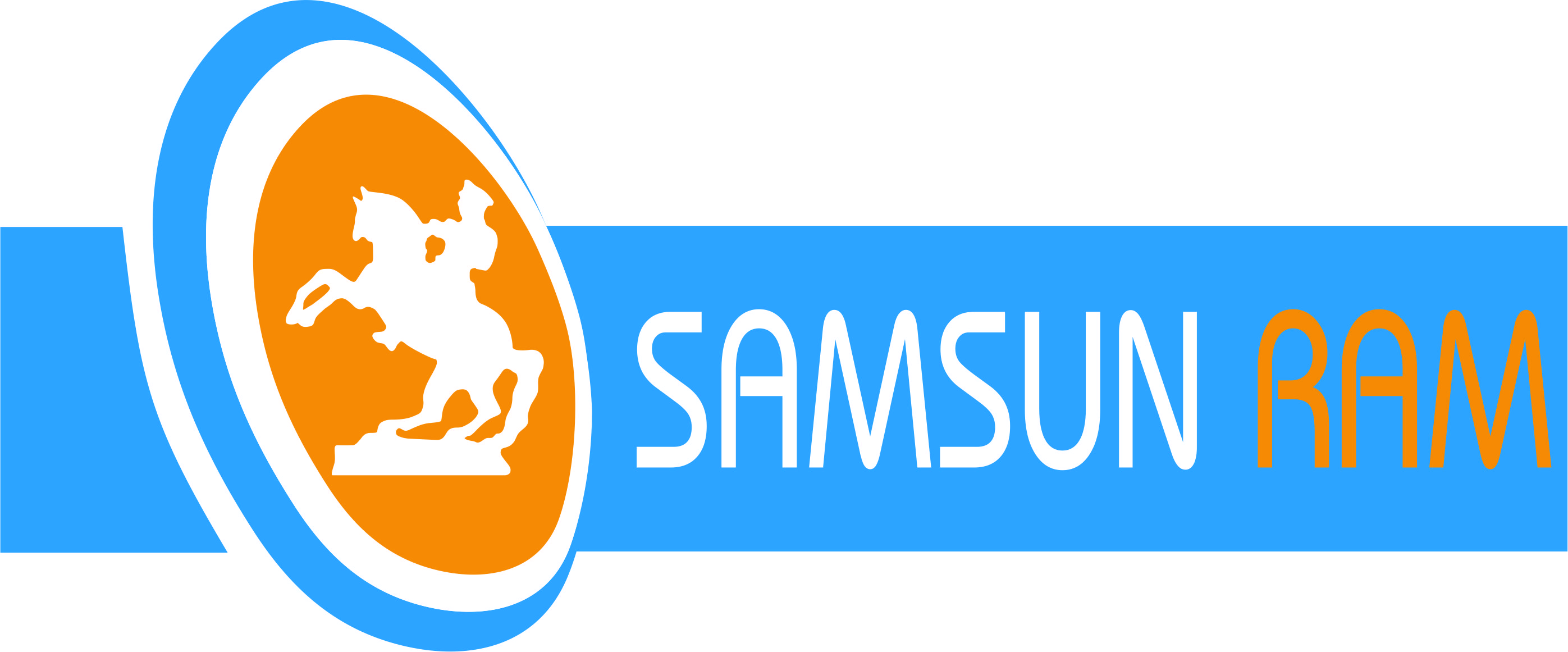 GRAFİK TASARIMI (EA-ÖZEL YETENEK)
Programın Amacı: Grafik, baskı ve resim gibi grafik iletişimi alanında çalışacak uzman personeller yetiştirmektir. Grafik tasarımı bölümü biraz sanatla iç içe olduğu için öğrencinin sanatsal konulardaki fikir ve düşüncelerini de geliştirmesine yardımcı olmaktadır.  Sanatsal yönlerinin daha güçlü olması bu bölümde onlara iyi bir başarı getirecektir. Algılamada incelik ve hayata farklı perspektiflerden bakabilmeleri son derece önemlidir.
Çalışma Alanları: Bu bölüm mezunları birçok unvanla anılmaktadırlar. Lisans mezunu olan öğrencilere grafik tasarımcısı unvanı verilmektedir. Çalışma alanları son derece geniştir. Televizyon kanallarında, reklam şirketlerinde sanat danışmanlığı, TRT’de grafik danışmanlığı, çeşitli müzelerde sergileme uzmanı olarak rahatça görev alabilirler.
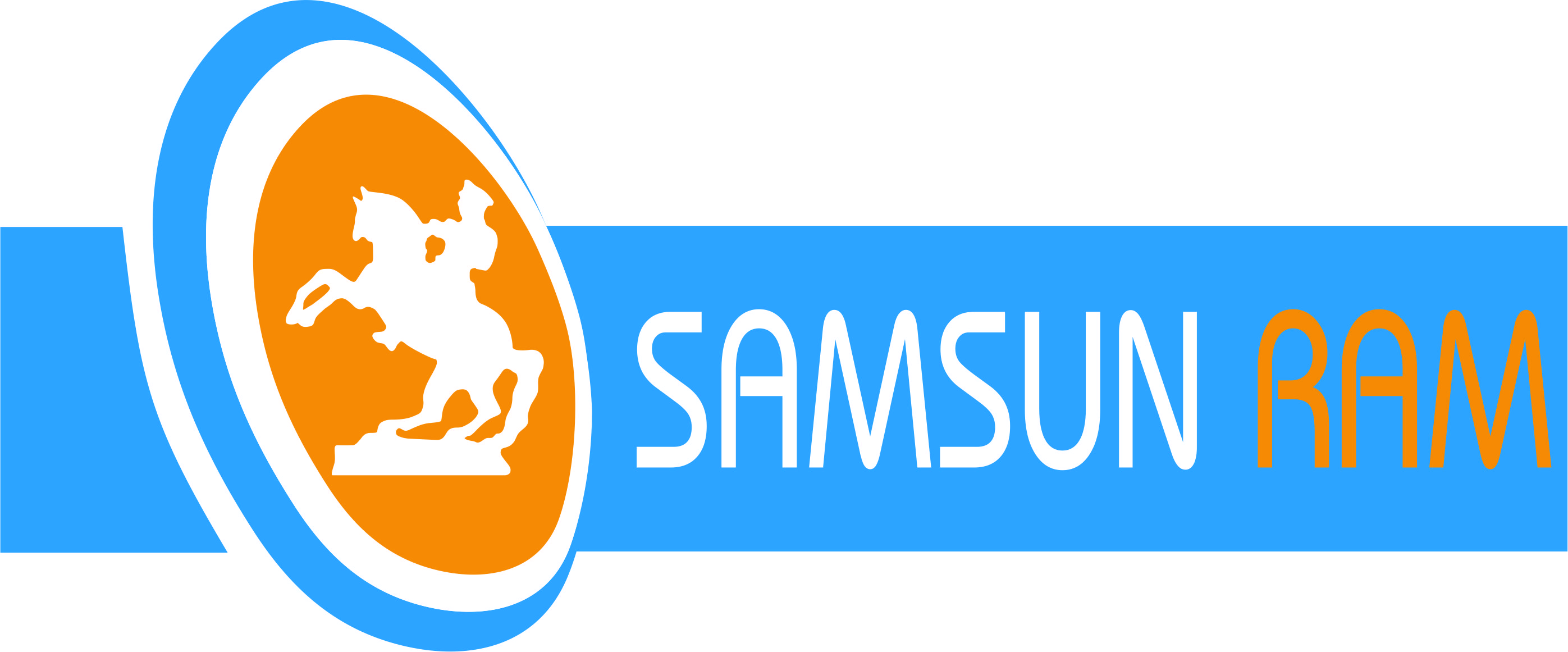 DİL VE KONUŞMA TERAPİSİ (SAY)
Programın Amacı: İnsanlarda bulunan ses bozukluklarını, dil bozukluklarını ve bunların sebeplerini belirleyerek, bu problemleri çözüm bulup uygulayacak veya uygulatacak eğitimli kişiler yetiştirmektir. 

Çalışma Alanları: Dil ve konuşma terapisi bölümünden mezun olanlara dil ve konuşma terapisti unvanı verilmektedir. Dil ve konuşma terapistleri; devlet, özel veya üniversite hastanelerinin ilgili kliniklerinde çalışabilirler. Bunun yanı sıra dil ve konuşma bozukluğu bulunan bireylere yönelik hizmet veren özel eğitim ve rehabilitasyon merkezlerinde görev alabilirler. Kendilerine ait özel iş yerleri kurabilecekleri gibi ilgili uzmanlarla birlikte oluşturdukları merkezlerde hizmet sunabilirler. Akademik kariyer yapmak isteyen mezunlar yurtiçi ve yurtdışındaki üniversitelerde lisansüstü eğitimlerine devam ederek akademik kariyer yapabilirler.
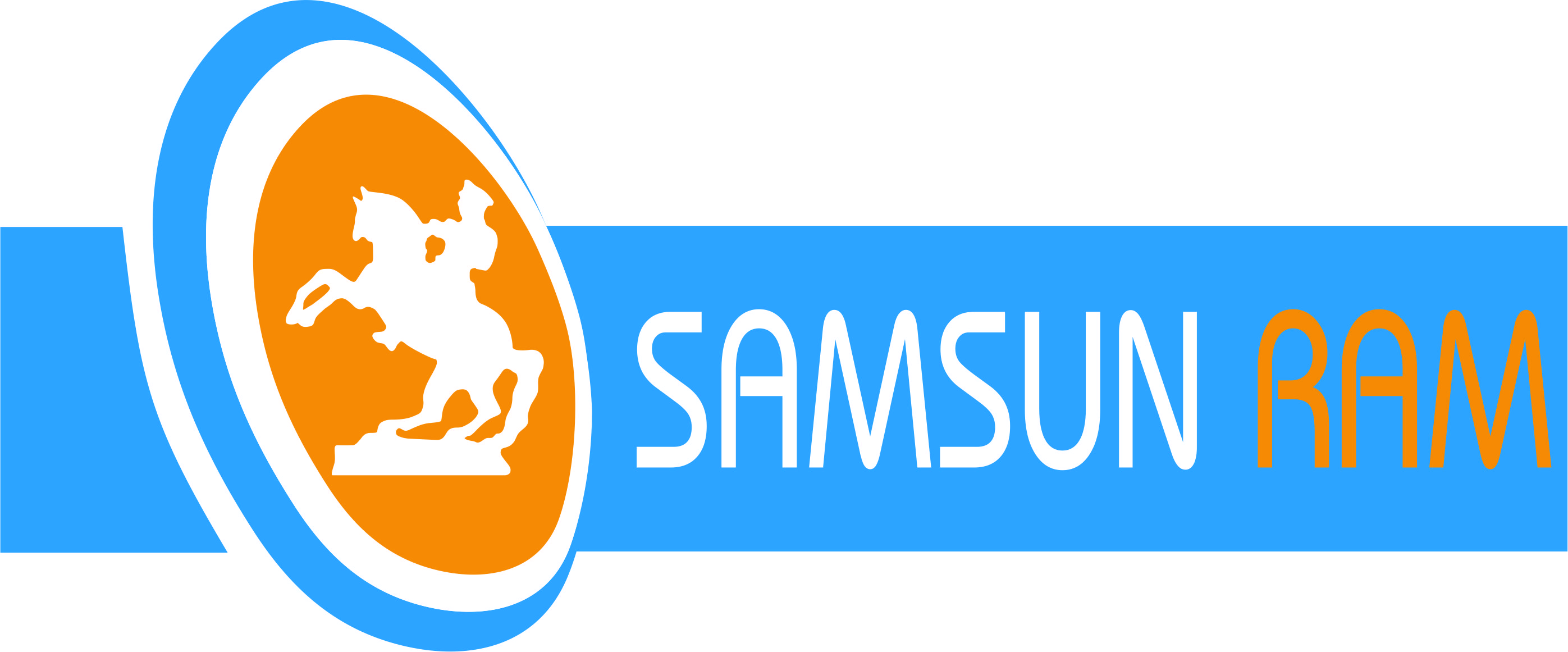 YAZILIM MÜHENDİSLİĞİ (SAY)
Programın Amacı: Öğrencilere yazılım mühendisliği alanındaki son gelişmeleri tanıtmak ve onları ömür boyu öğrenmeye istekli olmaya hazırlamaktır. 

Çalışma Alanları: Çoğunlukla özel sektörde olmakla birlikte, kamu sektöründe de çalışmaktadırlar. Fikir üretimine dayalı bir iş olduğundan, parasal olarak fazla sermayeye ihtiyaç duyulmadığından yeni fikirler üretebilen yazılım mühendislerinin kendi işlerini kurma olanakları da mevcuttur. Ancak, konularında yetkin kişilerin bu alanda çalışmalarına verilen önem her geçen gün artmaktadır. Bilgisayar kullanımının yaygınlaşmasına paralel olarak kendini yenileyebilen yazılım mühendislerine büyük ihtiyaç vardır. Robotik kodlama, yapay zeka çalışmaları…
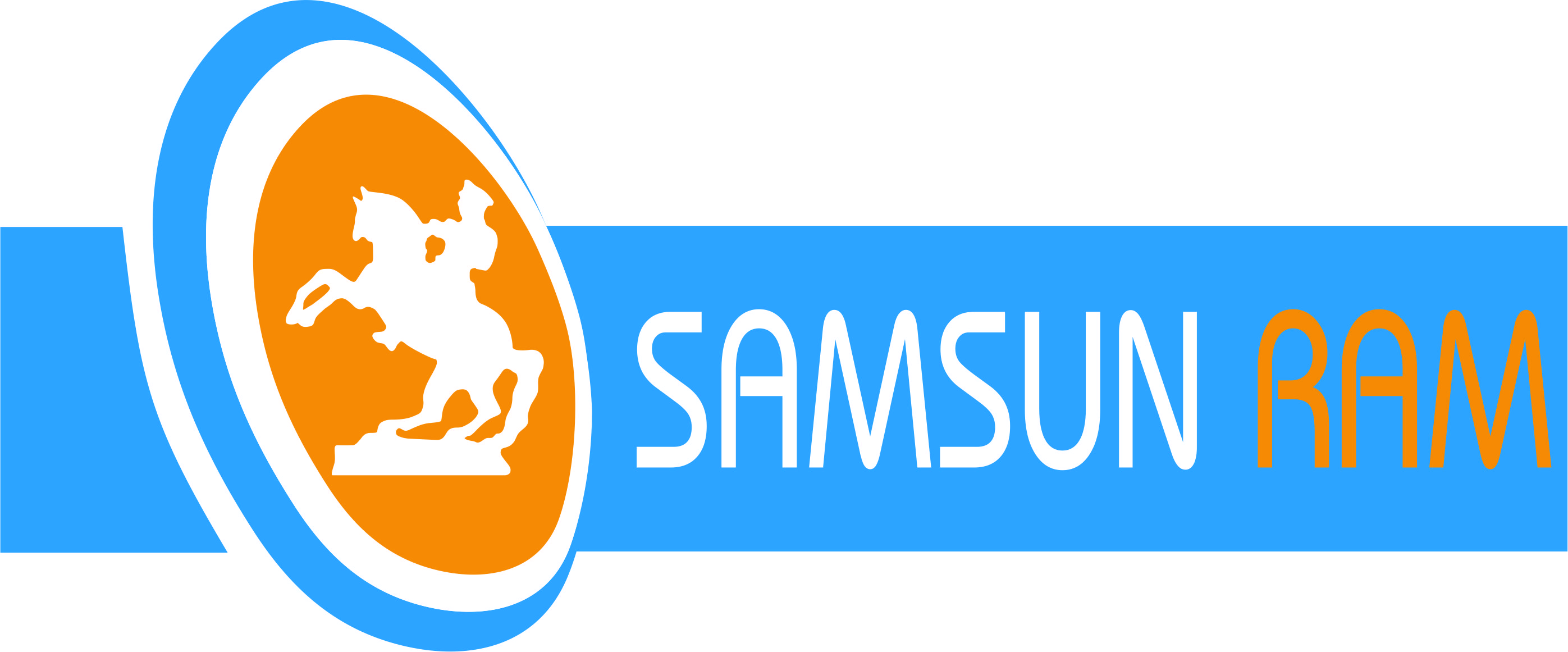 ODYOLOJİ (SAY)
Programın Amacı: İşitme ve denge bozukluklarının toplumsal olarak önlemek, bireysel olarak hastalıkları tanımak, tedavisi ile rehabilitasyonunu sağlamaktır. Odyoloji biliminin uygulayıcıları, odyolog ünvanını alırlar. 

Çalışma Alanları: Bu meslek elemanları, işitme ve konuşma bozuklukları ile uğraşır. Günümüzde, rehabilitasyon merkezlerinde yoğunluklu olarak çalışmaktadır. Aynı zamanda hastanelerde, bölümleri ile ilgili birimlerde, Kulak Burun Boğaz uzmanı ile işbirliği içinde çalışmaktadır. Meslek elemanları, yeni doğmuş bebeklerde veya sonradan ortaya çıkmış işitme bozukluğu ile ilgili rahatsızlıkların teşhisinde, tedavisinde ve takibinde önemli rol oynamaktadır. Tercih edilme oranı yüksek olan program mezunlarının kamu ve özel kurumlarda iş bulma olanakları yüksektir.
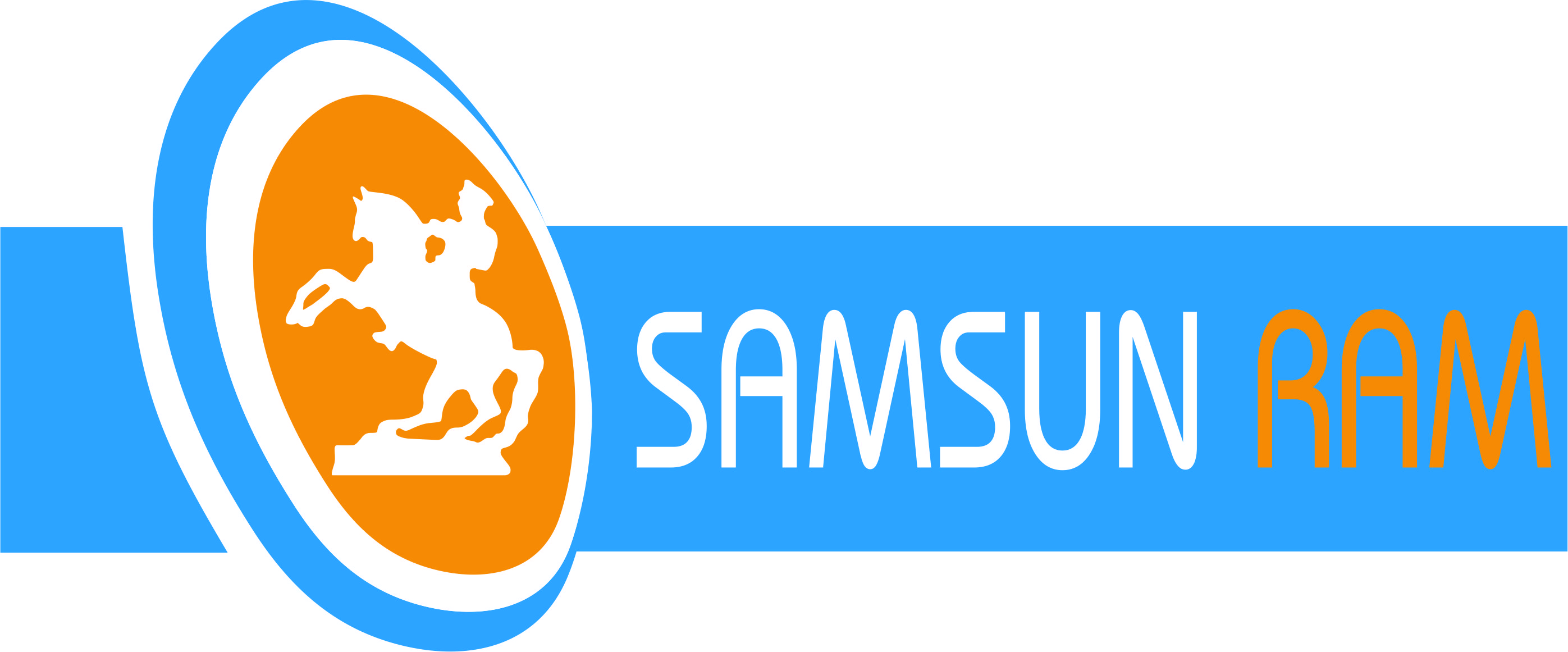 İÇ MİMARLIK VE ÇEVRE TASARIMI (EA)
Programın Amacı: İnsanın ihtiyaçlarına ve elindeki malzemenin niteliğine uygun olarak, iç mekanların işlevini ve kalitesini zenginleştirmek amacıyla, iç mekanın düzenlenmesi ve bu mekana uygun mobilyaların tasarımı ile ilgili eğitim ve araştırma yapacak meslek elemanı yetiştirmektir.


Çalışma Alanları: Bu bölümün mezunları özel ve kamu kuruluşlarında içmimar ve danışman olarak çalışabilirler. Bayındırlık ve İskan Bakanlığı ile il ve ilçe belediyelerinde görev almaları mümkündür. Özel şirketlerde bir tasarımcı grubun üyesi ya da yöneticisi olabilirler. Her türlü iç mekan (konut, restoran, alışveriş merkezi, hastane, okul, yat, karavan, vb.) düzenlemesinden fuar standları ve mobilya tasarımına dek sayısız alanda iş yapabilirler. Bir kuruluşa bağlı olmayı tercih etmeyenler, kendi özel ofislerini açarak bağımsız olarak da çalışabilirler. Buna ek olarak, her türlü tasarım disiplininde (sinema/televizyon, performans sanatları, kostüm/dekor, ışıklandırma, sanat yönetmenliği, fotoğrafçılık, güzel sanatlar, restorasyon, vb.) kendilerini geliştirebilirler.
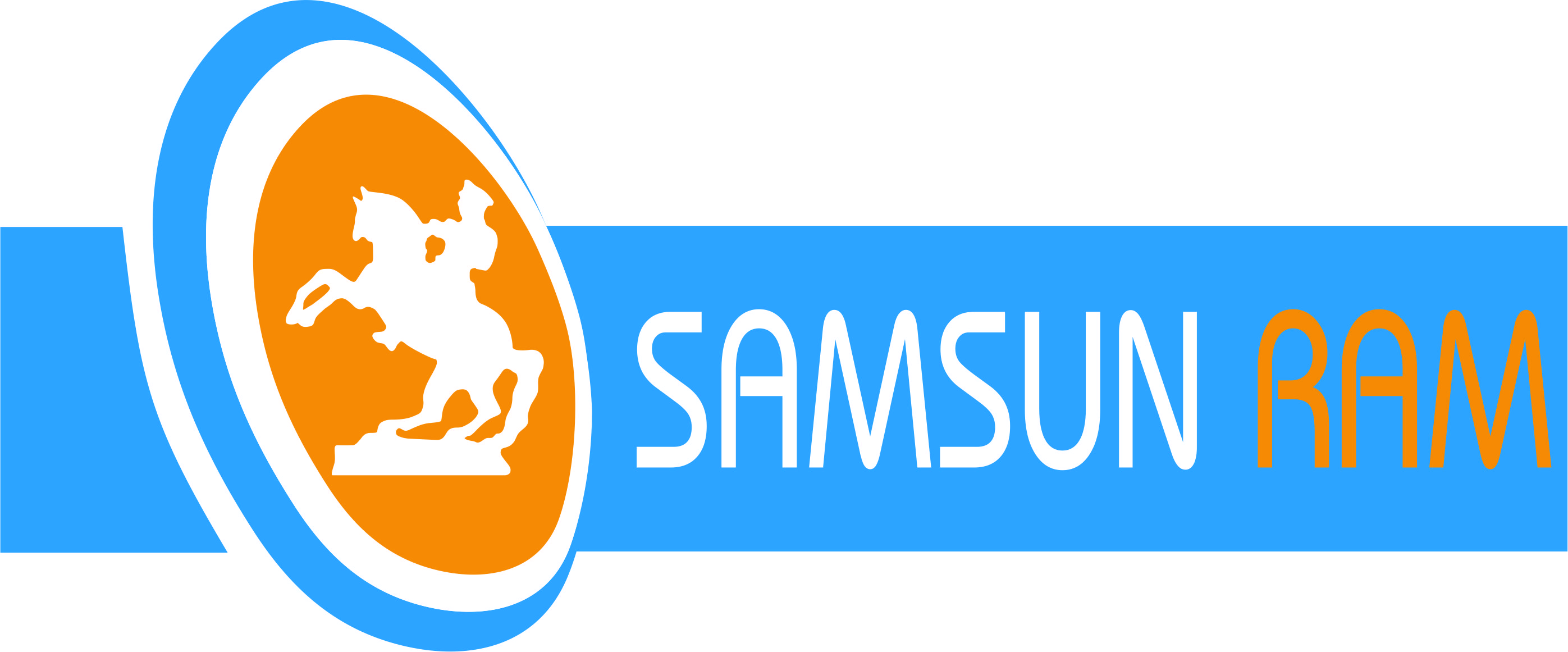 UÇAK-GÖVDE VE MOTOR BAKIM (SAY)
Programın Amacı: Uçak gövdelerinin yapımında çalışacak ara insan gücünü yetiştirmektir. Uçak sanayisinin işletme aşamasındaki teknik eleman ihtiyacını karşılamaya yönelik bir eğitim yapılmaktadır.
 
Çalışma Alanları: Uçak Bakım Teknisyenleri(Gövde-Motor) uçak fabrikalarında, uçak bakım ve onarım ünitelerinde çalışırlar. Çalışma ortamı genellikle kirli (yağ ve yakıt), kokulu ve gürültülüdür. Mühendis ve teknikerin denetiminde görevlerini yaparlar. Hava yollarında, hava limanlarında, uçak fabrikalarında, uçak bakım-onarım atölyelerinde, Türk Hava Yolları’nda, askeriyede, uçak ve hava araçlarının üretim, montaj, bakım ve onarımının yapıldığı fabrikalar ile sivil ve askeri amaçlı hava taşımacılığı sektörlerinde çalışabilirler. Uçak Bakım teknisyenliği, gelecek görünümü açısından gelişen bir meslektir.
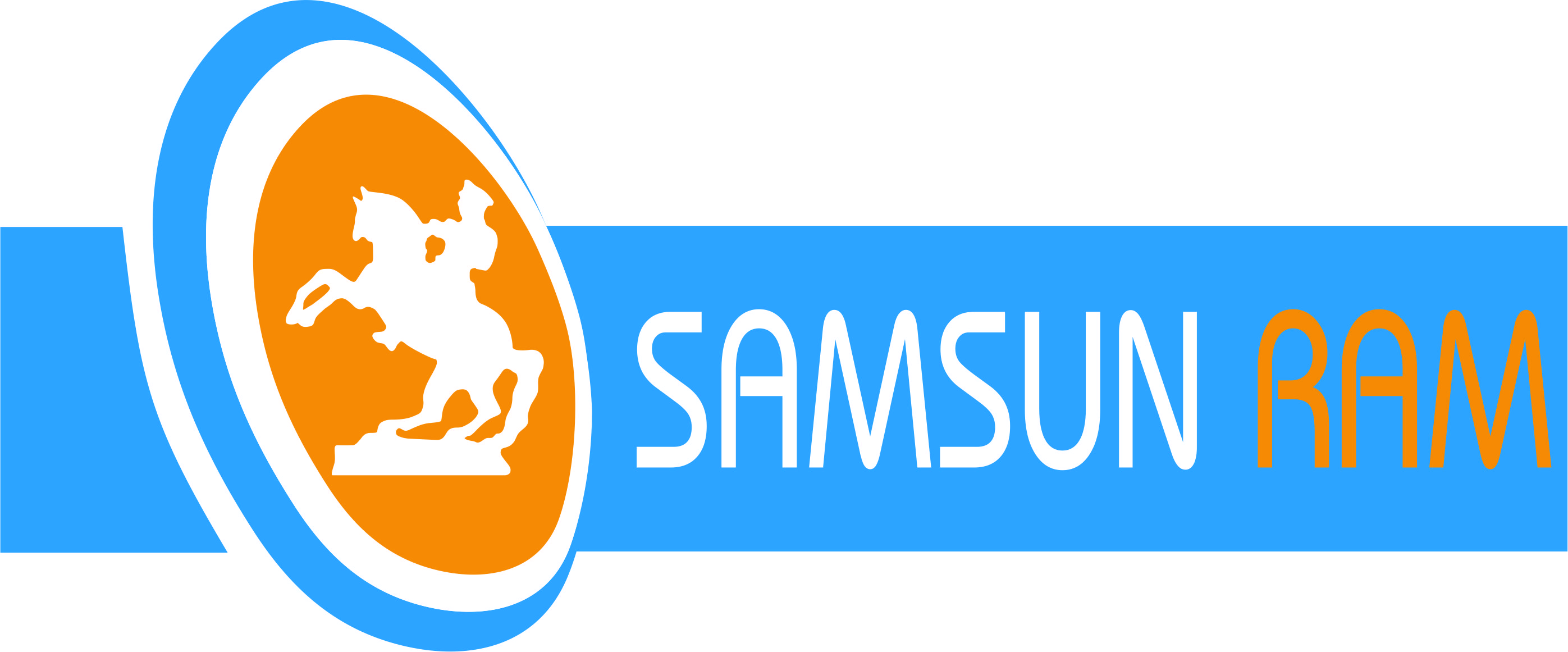 MESLEKTAŞ BİRLİĞİ SAĞLAMAK-2018 TERCİH
TYT ve AYT sonuçları 31/07/2018’de açıklanacaktır.

Adaylar YÖK, ÖSYM, MEB ve diğer resmi kurumlar haricindeki açıklamaları dikkate almamalıdır. 

Dikkat edilmesi gereken AKREDİTASYON!!
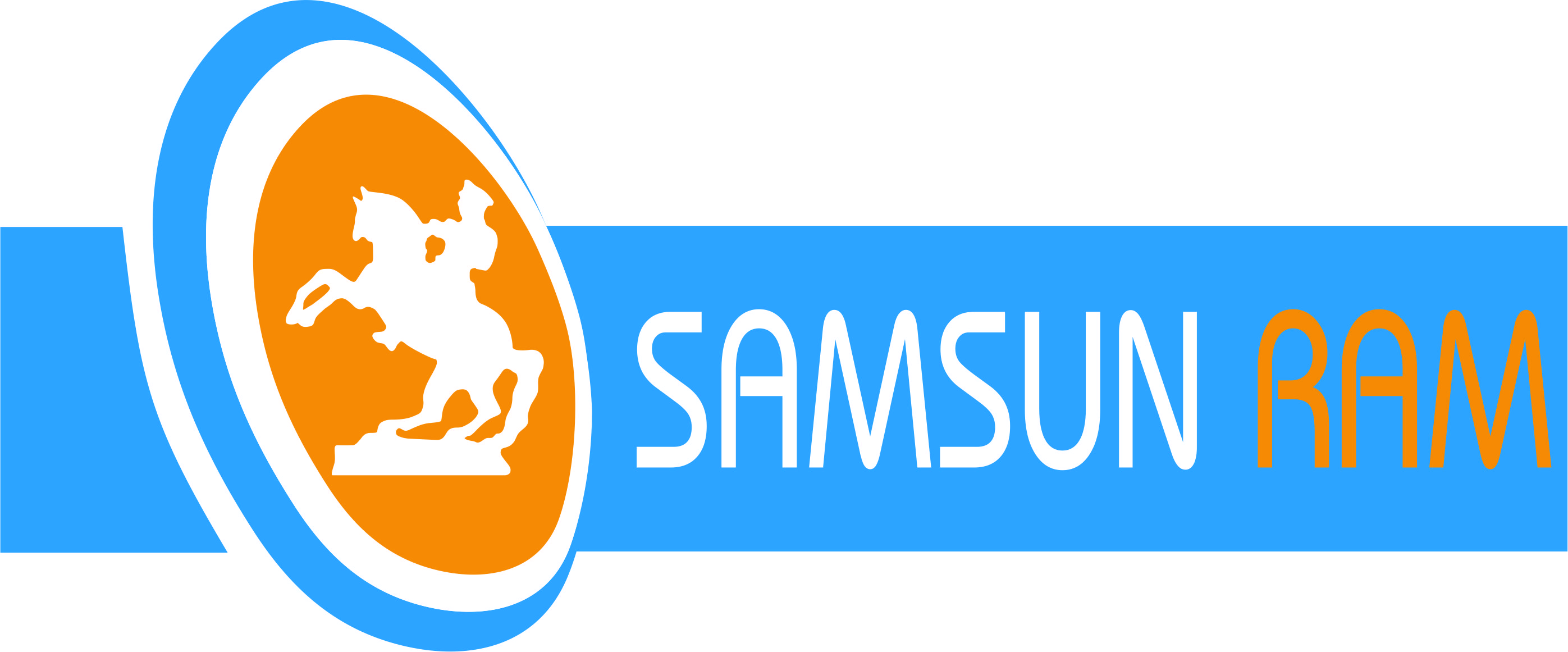 SIK YAPILAN TERCİH HATALARI
Farkına varmadan vakıf üniversitelerinin paralı bölümlerini yazmak.

Bölümlerin gerektirdiği koşul ve açıklamalar hakkında bilgi sahibi olmadan tercih yapmak.

Tercih sıralaması yaparken daha az istediğimiz bölümü daha yüksek puanla öğrenci almış diye daha üst sıraya yazmak.
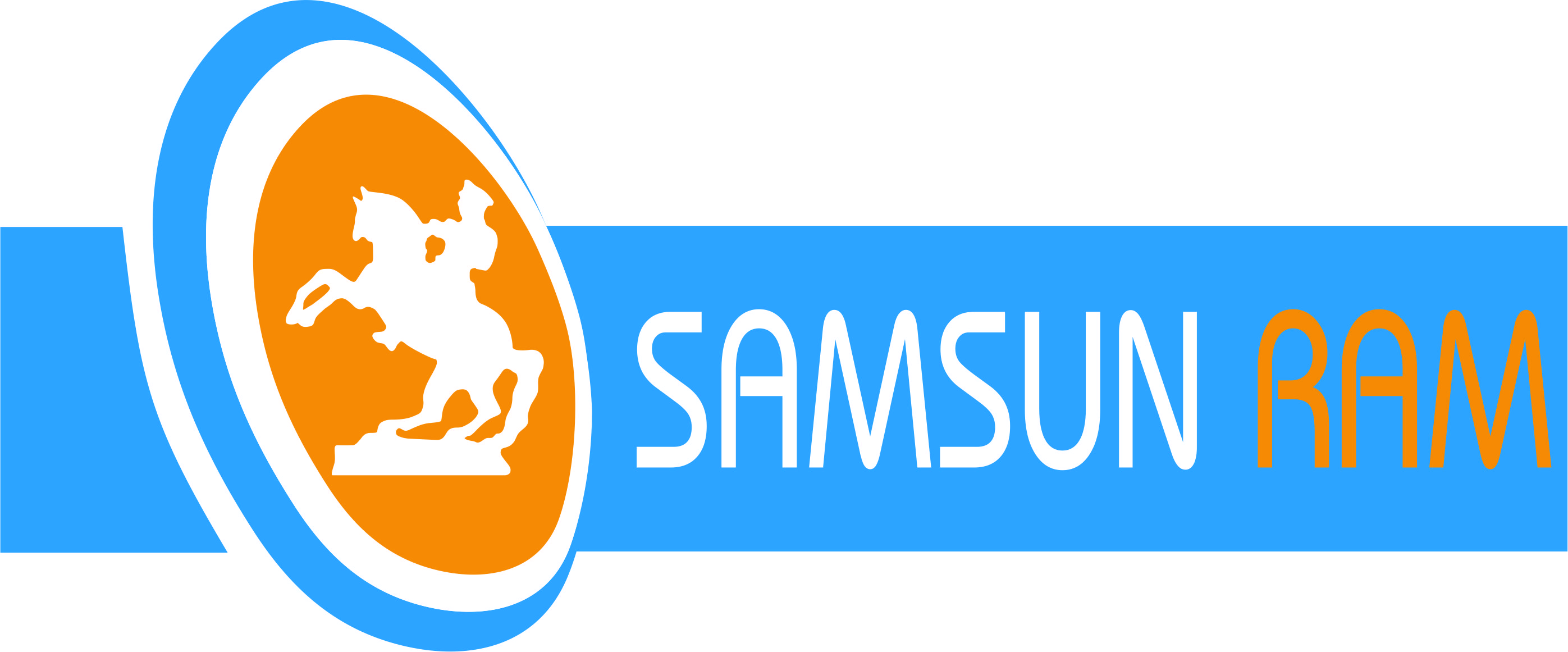 Pişman olup okumayacağımız bölümü tercih listesinde bulundurmak.

Gitmeyeceği üniversite ya da bölümü yazıp OBP’sini bir sonraki sene için etkilemek.

Her alandan bölüm yazmak. Fen, TM, Sosyal, 2 yıllık, 4 yıllık.

Son tercihimize açık öğretim bölümü yazmak (yerleşemezsek tekrar hazırlanmayı düşündüğümüz halde).

Özel şart ve koşulları okumadan tercih yapmak.
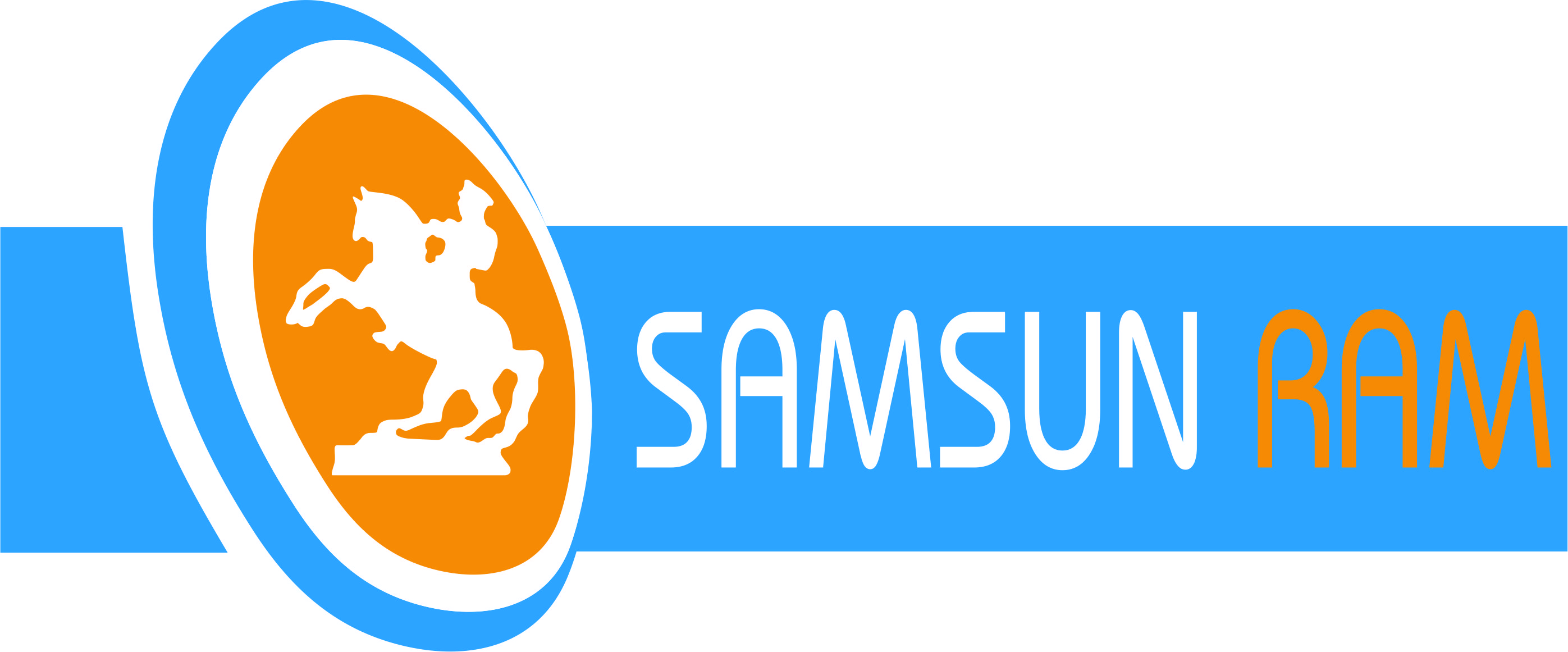 Ek puan ile ilgili özel durumun öğrenci tarafından bilinmemesi;

*Meslek lisesinden mezun öğrencinin kendi alanıyla ilgili tercih yaptığında ek puanlı yerleştirme puanından tercih yapacaktır.

* 30/03/2012 tarihinden önce meslek lisesi mezunu ya da öğrencisi olan adayların ilgili lisans programları için aldıkları ek puan hakkı devam etmektedir.
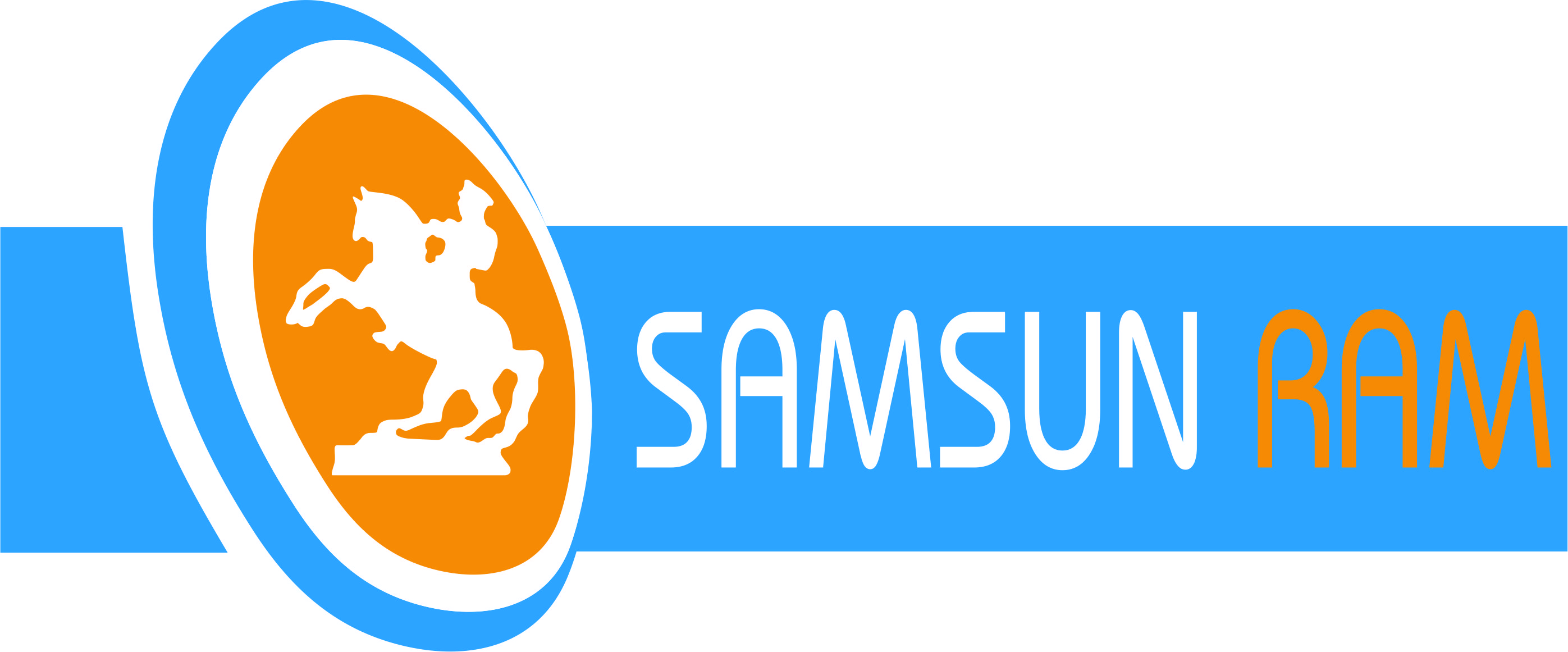 TERCİH EDİLEN İL- İLÇE


Tercih yapmak istediğiniz bölümün tam olarak hangi ilde, ilçede, nereye ne kadar uzak olduğunu kampüsü olup olmadığını kontrol ediniz. 
Bazı üniversitelerde aynı program birkaç değişik fakülte ve yerde olabilmektedir.
Üniversite Adı                 Fakülte Adı                          Bölüm           Puan Türü     2014 Başarı sırası      Puanı 
Bursa Uludağ Üni.  İktisadi ve İdari Bilimler F.        İşletme               TM – 1             195.000              279,88396                           Bursa Uludağ Üni.  İnegöl İşletme Fakültesi            İşletme               TM – 1             235.000              266,28859
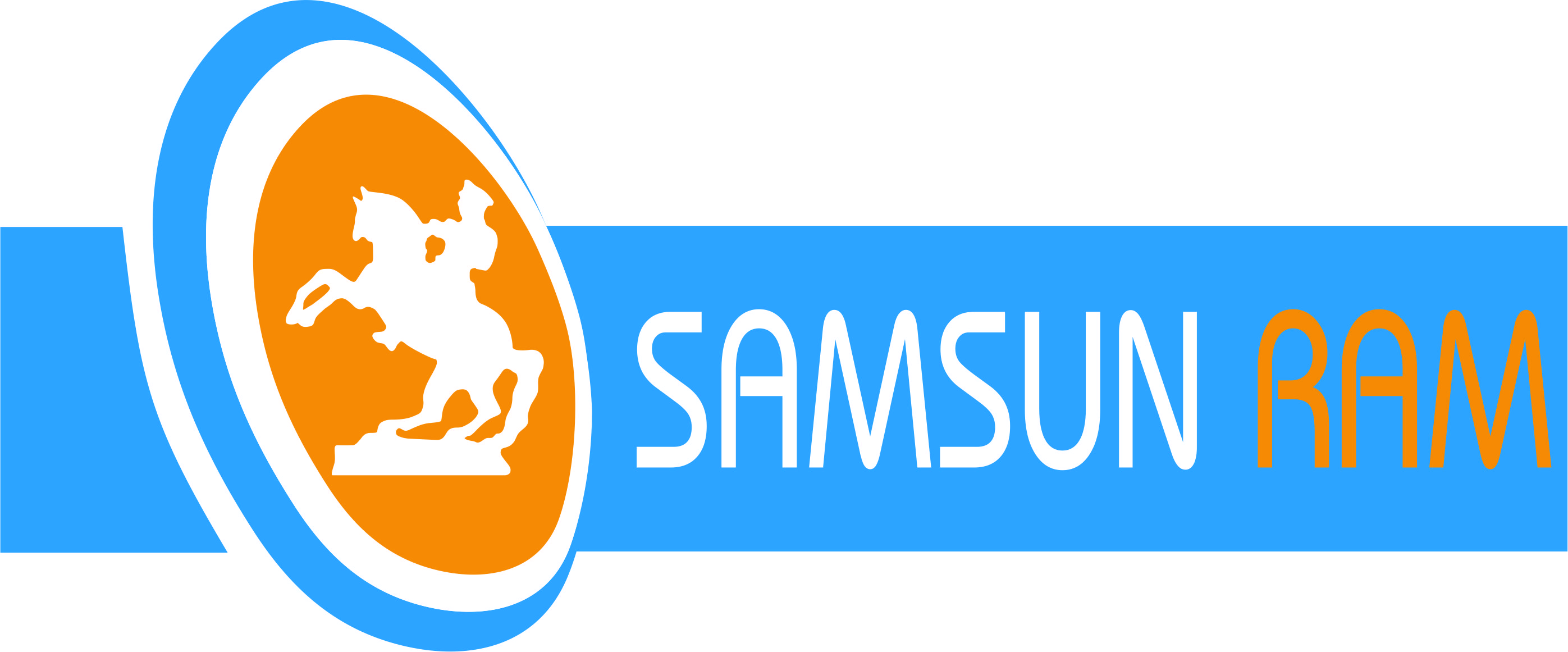 KILAVUZDAKİ İŞARETLER
Kılavuzda bir önceki yıl merkezî yerleştirme ile dolmayan programlarda en küçük puan ve yerleştirme öncelikleri sütunlarında hiçbir işaret (       ) bulunmaz.

Kılavuzda  yeni açılan programlarda en küçük puan ve yerleştirme öncelikleri sütunlarında (- - - -) yer almaktadır. Bu bölümlerin başarı sırasını tahmin etmek için çevre il ve bölümlerin sıralamasına bakılması faydalı olacaktır.

Puan türü değişen programların yerleştirme öncelikleri sütununda ise (* * * *) işareti bulunmaktadır.
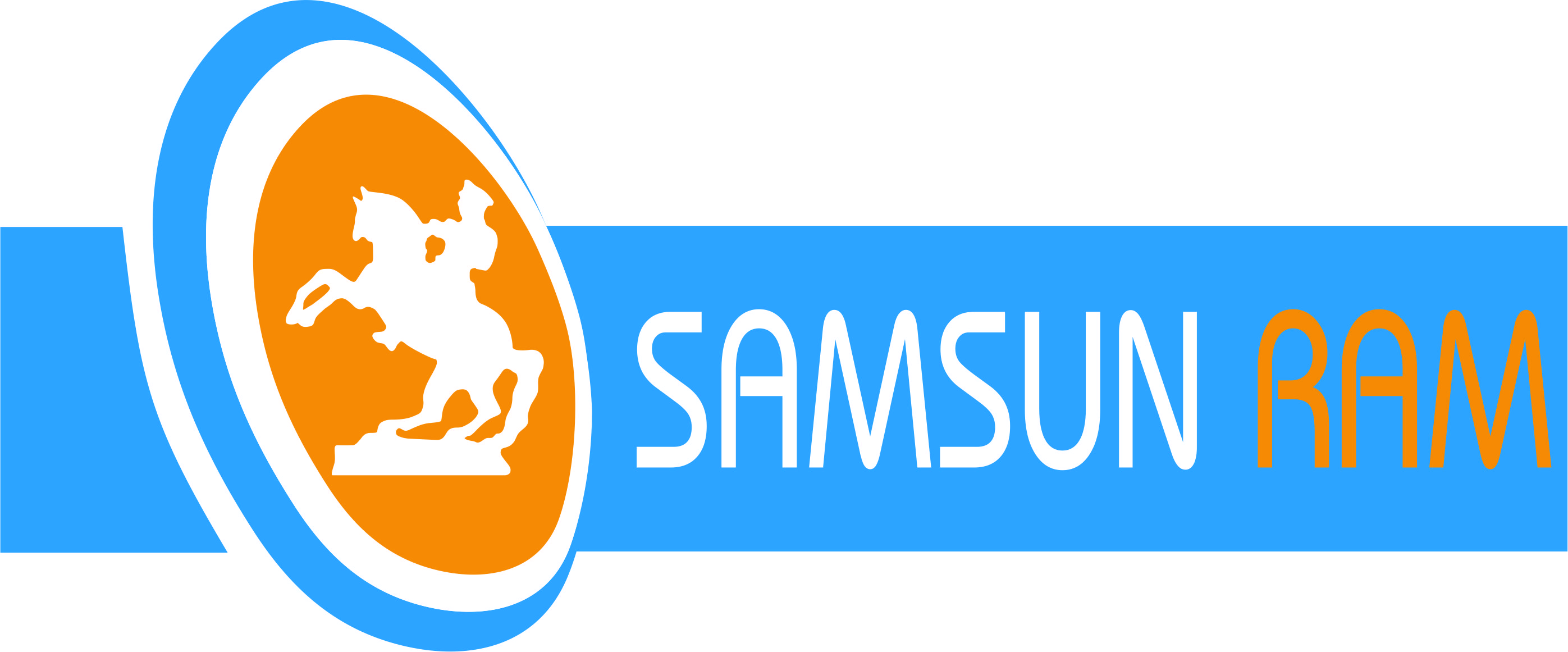 Vakıf (Özel) ve Kıbrıs Üniversiteleri
Tercih kılavuzunda kodu;
1 ile başlayan bölümler devlet, 
2 ile başlayanlar vakıf, 
3 ile başlayanlar Kıbrıs'taki vakıf ,
4 ile başlayanlar yurt dışı üniversiteleridir. 
Her birinin ücretleri farklıdır.
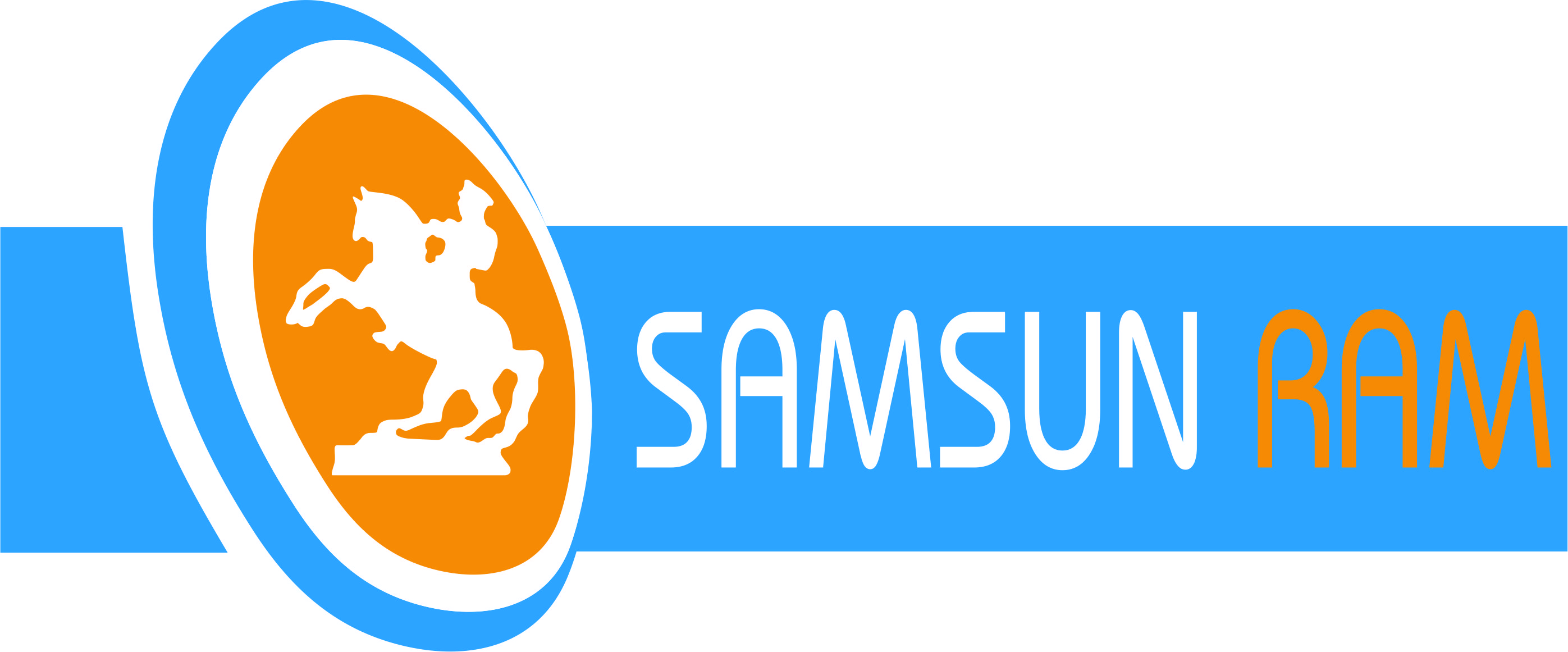 BAŞARI SIRASI SINIRLAMASI GETİRİLEN BÖLÜMLER
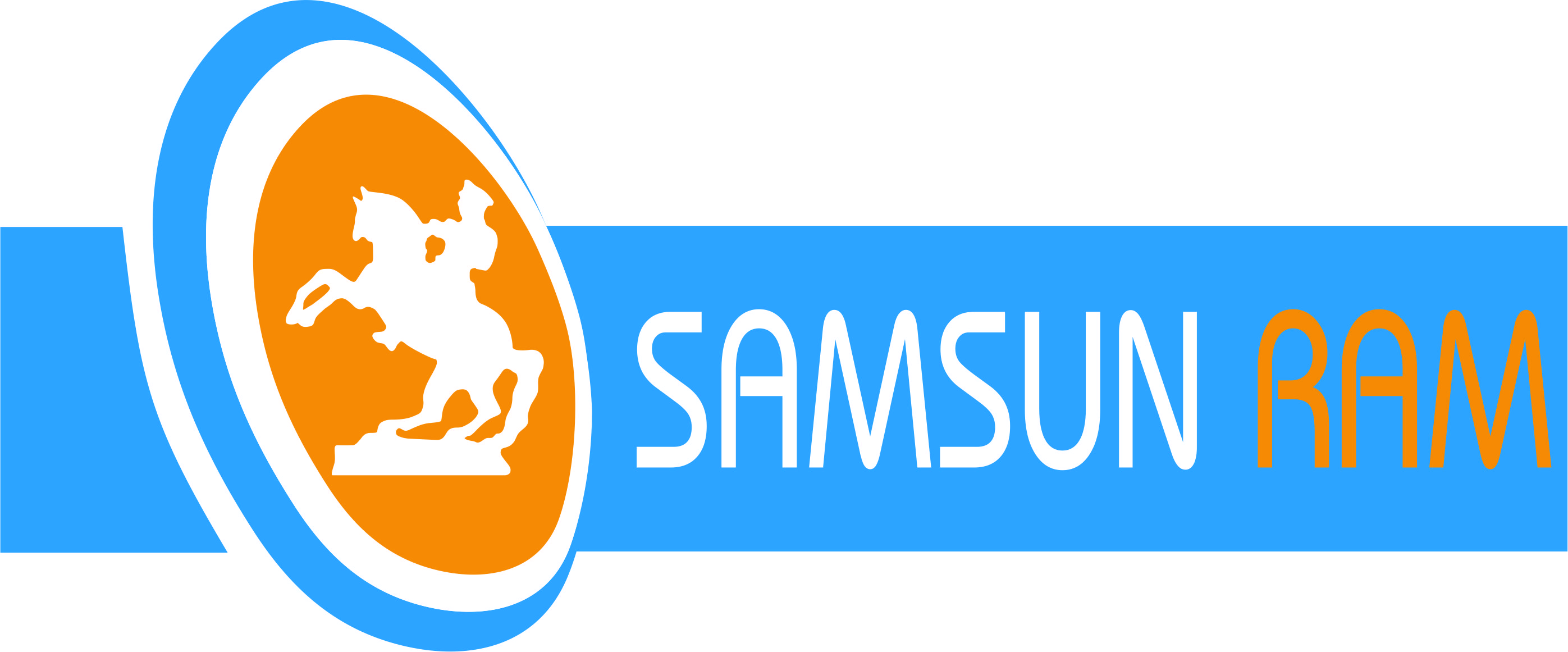 BAZI BÖLÜMLER İÇİN ÖZEL KOŞULLAR
İLK VE ACİL YARDIM 
Programına alınacak öğrencilerin, Üniversitelerin Tıp Fakültelerinden veya Devlet Hastanelerinden sürücü belgesi almaya engel olmayan bir beden yapısı ve ruh sağlığına sahip olduklarını belgeleyen rapor almaları (Öğrencinin boy ve kilosunun sağlık kurulu raporunda  (heyet raporunda) belirtilmesi gerekmektedir.); 
Program gereği 2. sınıfta araç kullanmalarının zorunlu olması sebebiyle kayıt tarihinde 17 yaşını tamamlamış olmaları; erkek öğrencilerde 1.65 m'den, kız öğrencilerde 1.60 m'den kısa olmamak, boy uzunluğunun santimetre olarak ifade edilen değerinin son iki rakamından en çok 5 fazla veya 15 noksan kilo ağırlığında olmak; 
Kurtarma ve taşıma işlerinde iki kişilik bir ekipte çalışırken sedyedeki bir hastayı ekip arkadaşı ile birlikte taşıyabilecek beden ve fizik yeterliliğine sahip olmaları gerekmektedir.
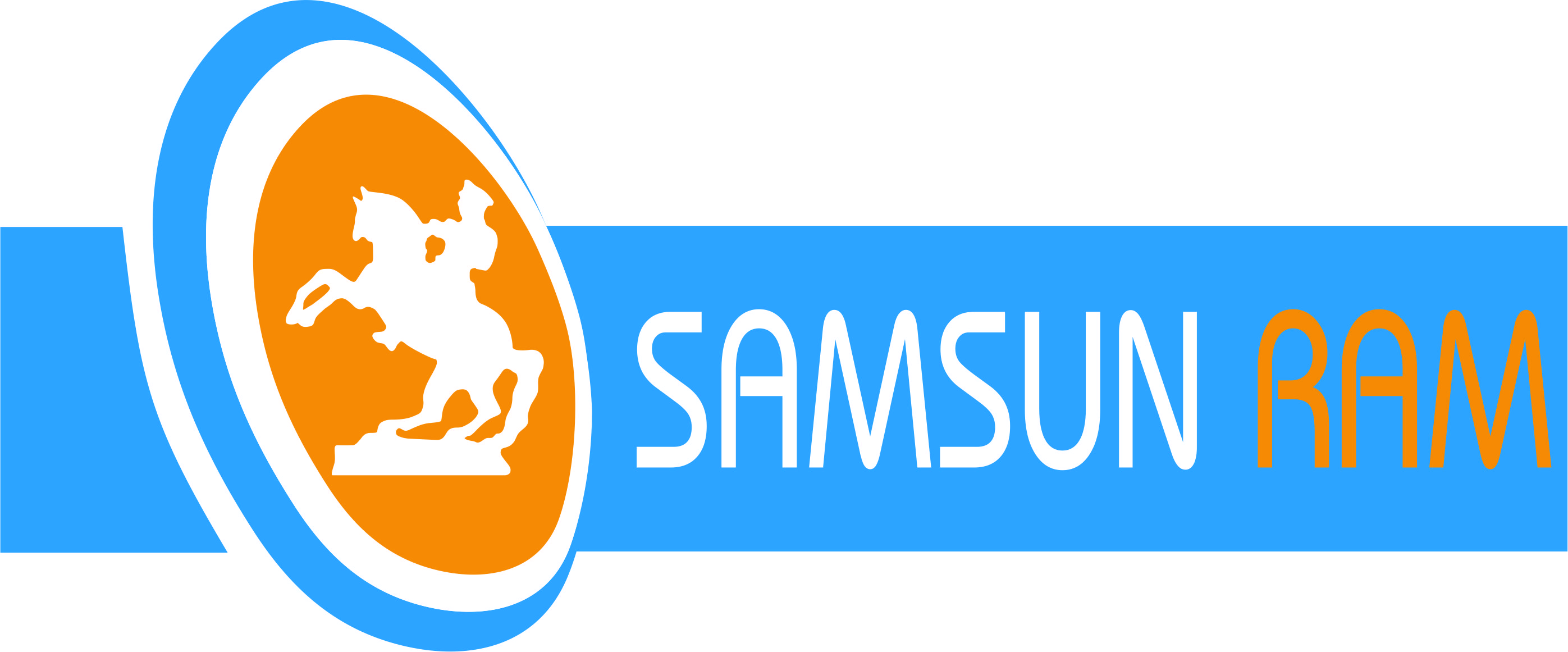 SİVİL HAVACILIK KABİN HİZMETLERİ (Ön Lisans) 

Adli sicil kaydı veya Adli Sicil Arşiv Kaydı bulunmamak.

Bayanlar için 160 cm-180 cm arası boya sahip olmak (ağırlığı, boy uzunluğunun santimetre olarak ifade edilen değerinin son iki rakamından en çok 5 kilogram fazla veya 15 kilogram noksan ağırlıkta olmak.). 

Erkekler için 170-190 cm arası boya sahip olmak (ağırlığı, boy uzunluğunun santimetre olarak ifade edilen değerinin son iki rakamından en çok 5 kilogram fazla veya 15 kilogram noksan ağırlıkta olmak.).

Sağlık durumu uçuşa elverişli olmak (Sivil Havacılık Genel Müdürlüğünce yetkilendirilmiş sağlık kurumlarından sağlık durumlarının uçuşa uygun olduğuna dair rapor almaları gerekmektedir.)

Kabin memuru üniforması giyildiğinde vücudunun görünecek yerlerinde dövme, yara izi vb. bulunmamak.
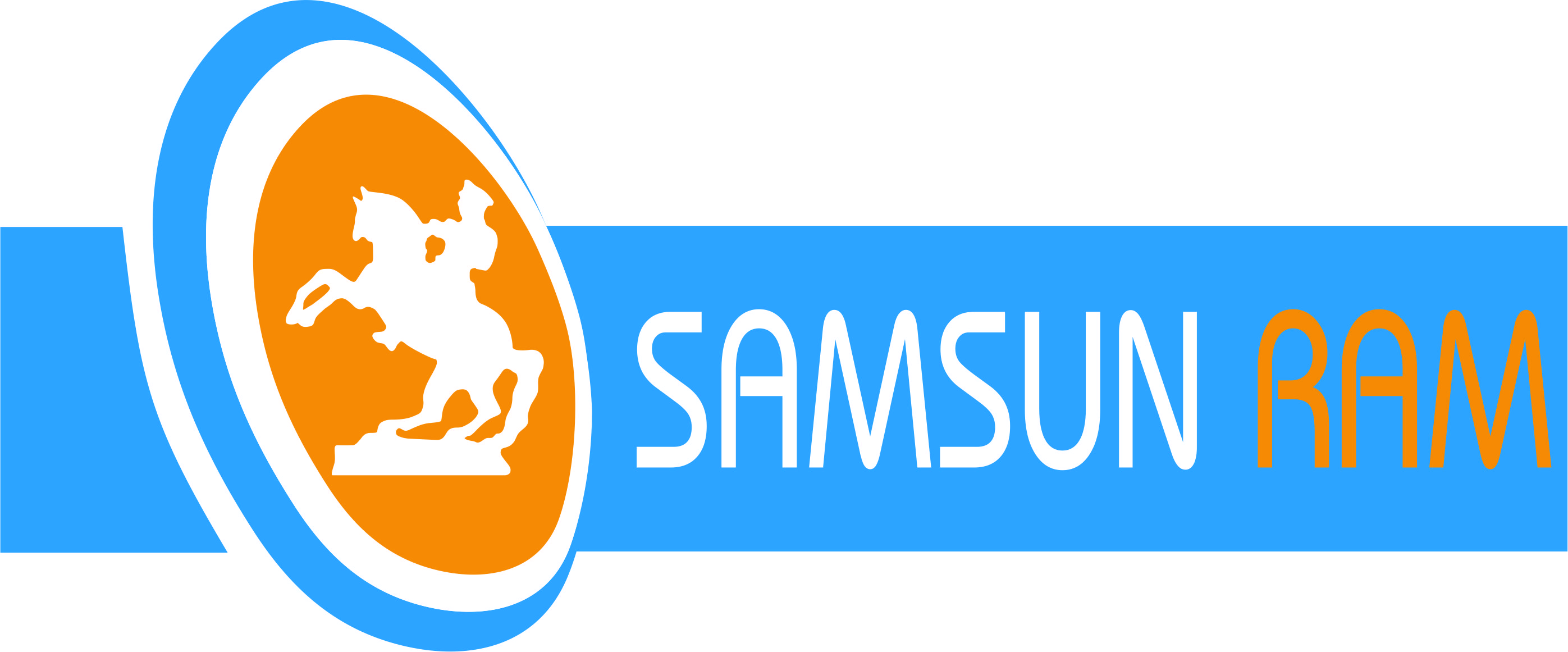 HAVACILIK YÖNETİMİ (Lisans)  
SİVİL HAVA ULAŞTIRMA İŞLETMECİLİĞİ (Ön lisans)

Havalimanı giriş kartı almasına engel oluşturacak herhangi bir Adli Sicil Kaydı veya Adli Sicil Arşiv Kaydı bulunmamak.

Mesleği ve/veya meslekte verilen görevi icra etmesine engel oluşturacak herhangi bir sağlık sorunu bulunmadığına dair tam teşekküllü Üniversite/Devlet Hastanesinden sağlık kurulu raporu (heyet raporu) almak (işitme kaybı/eksikliği, görme kaybı/eksikliği vs).
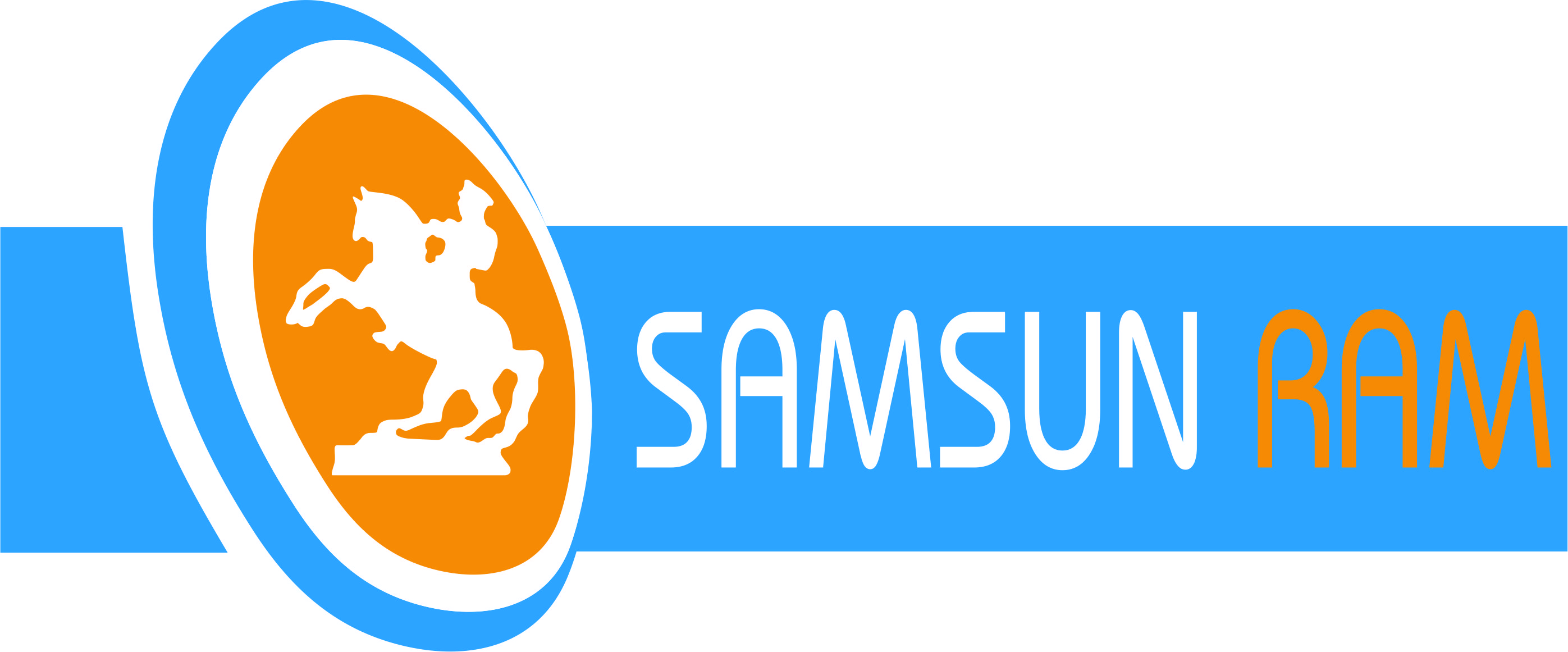 UÇAK GÖVDE-MOTOR / UÇAK GÖVDE-MOTOR BAKIM (Lisans)
 UÇAK TEKNOLOJİSİ (Ön Lisans)

Havalimanı giriş kartı almasına engel oluşturacak herhangi bir Adli Sicil Kaydı veya Adli Sicil Arşiv Kaydı bulunmamak.

Mesleği ve/veya meslekte verilen görevi icra etmesine engel oluşturacak herhangi bir sağlık sorunu bulunmadığına dair tam teşekküllü Üniversite/Devlet Hastanesinden sağlık kurulu raporu (heyet raporu) almak (renk körlüğü, işitme kaybı/eksikliği, görme kaybı/eksikliği vs).
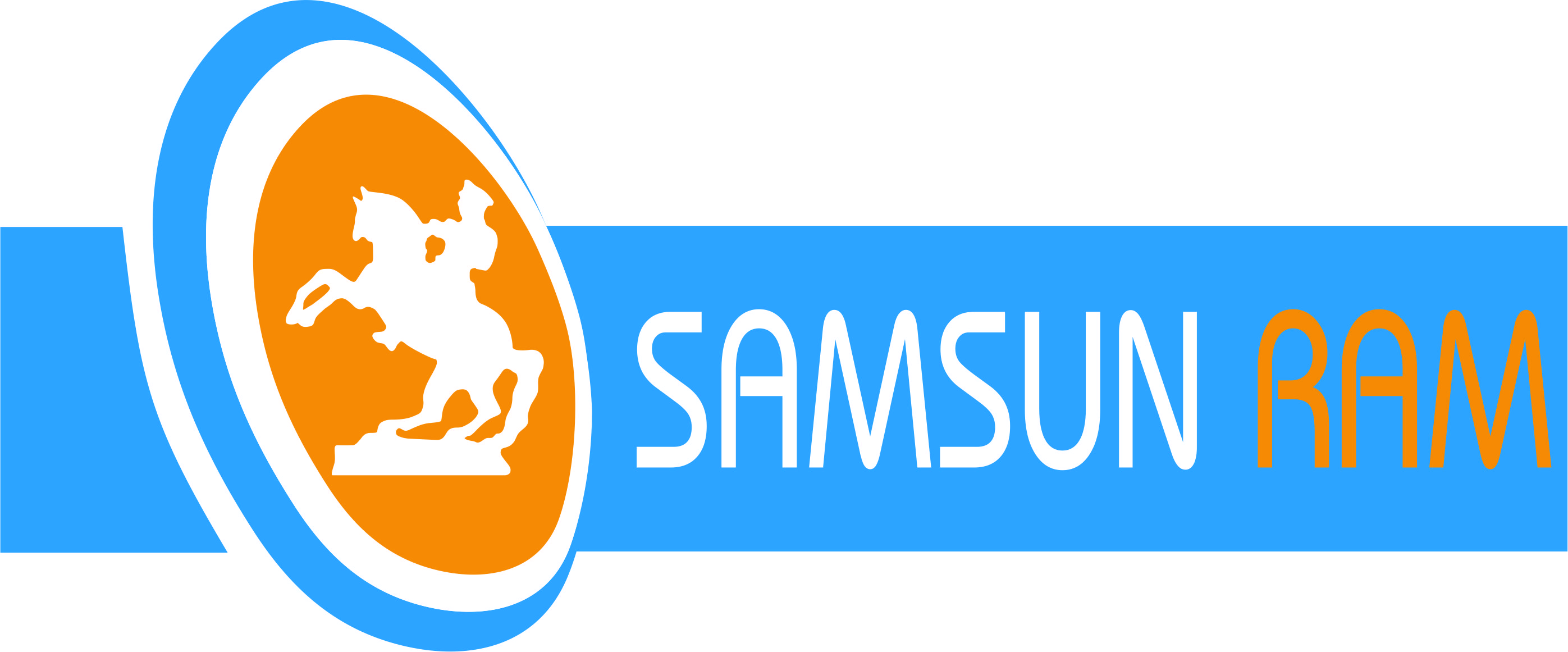 MESLEKTAŞ BİRLİĞİ SAĞLAMAK-2018 TERCİH
Sistem değişikliğinin tercih sürecine etkisi
Ön lisans tercihlerinde dikkat edilmesi gerekenler
Lisans tercihlerinde dikkat edilmesi gerekenler
Belli puan aralığında biriken öğrenci sayısı fazlalığı
24 tercih hakkının kullanıma planlaması
Öğrencilerin bölümleri ve meslekleri tanıma yeterliliği
Veli gerçekliği
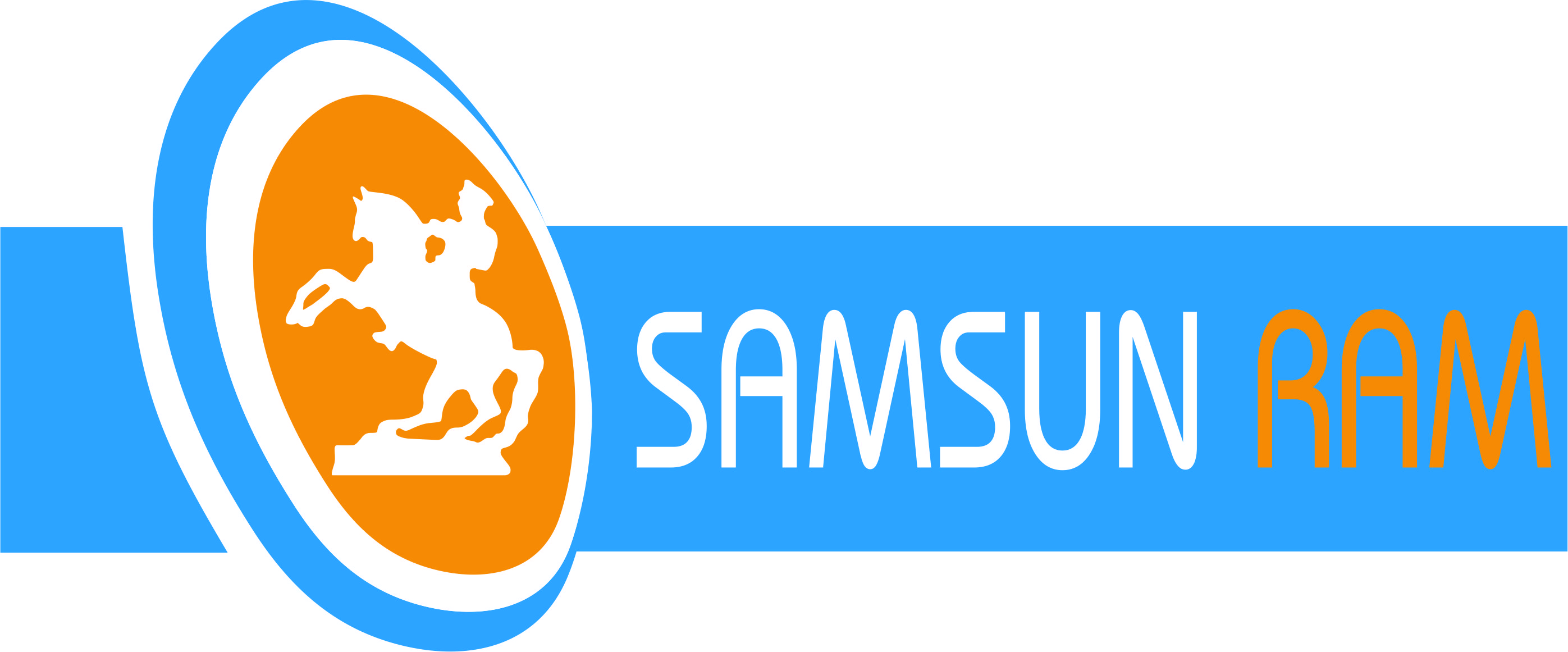 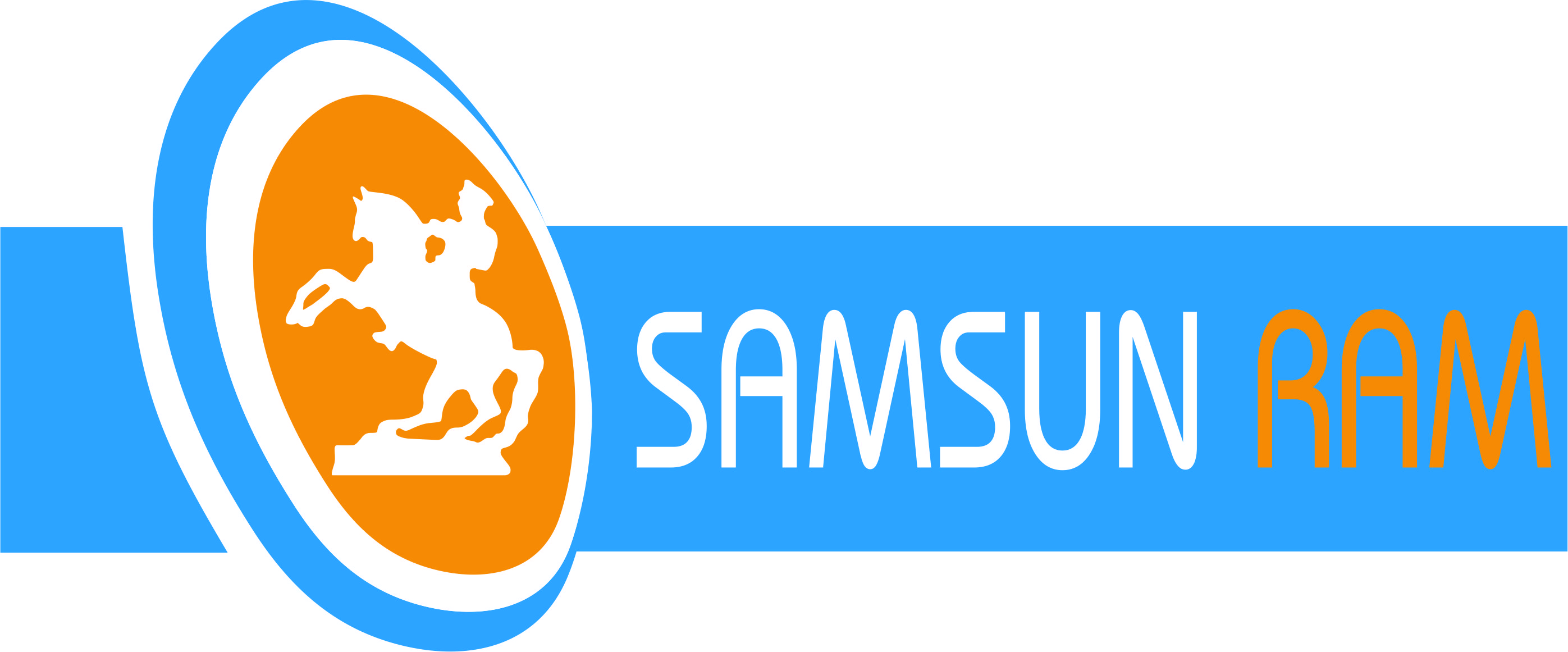 YÖK ATLAS-2017
Bu yazılım, üniversite adaylarının, üniversite ve meslek tercihi yaparken daha bilinçli tercihler yapabilmesi amacıyla hazırlanmıştır. Yazılım bir “tercih robotu” değildir. Sadece YÖK tarafından derlenebilecek/paylaşılabilecek işlenmiş verilerin yer aldığı seçkin ve güvenilir referans kaynaktır.

YÖK Lisans Atlası
YÖK Ön Lisans Atlası
YKS Net Sihirbazı
Başarı Sihirbazı
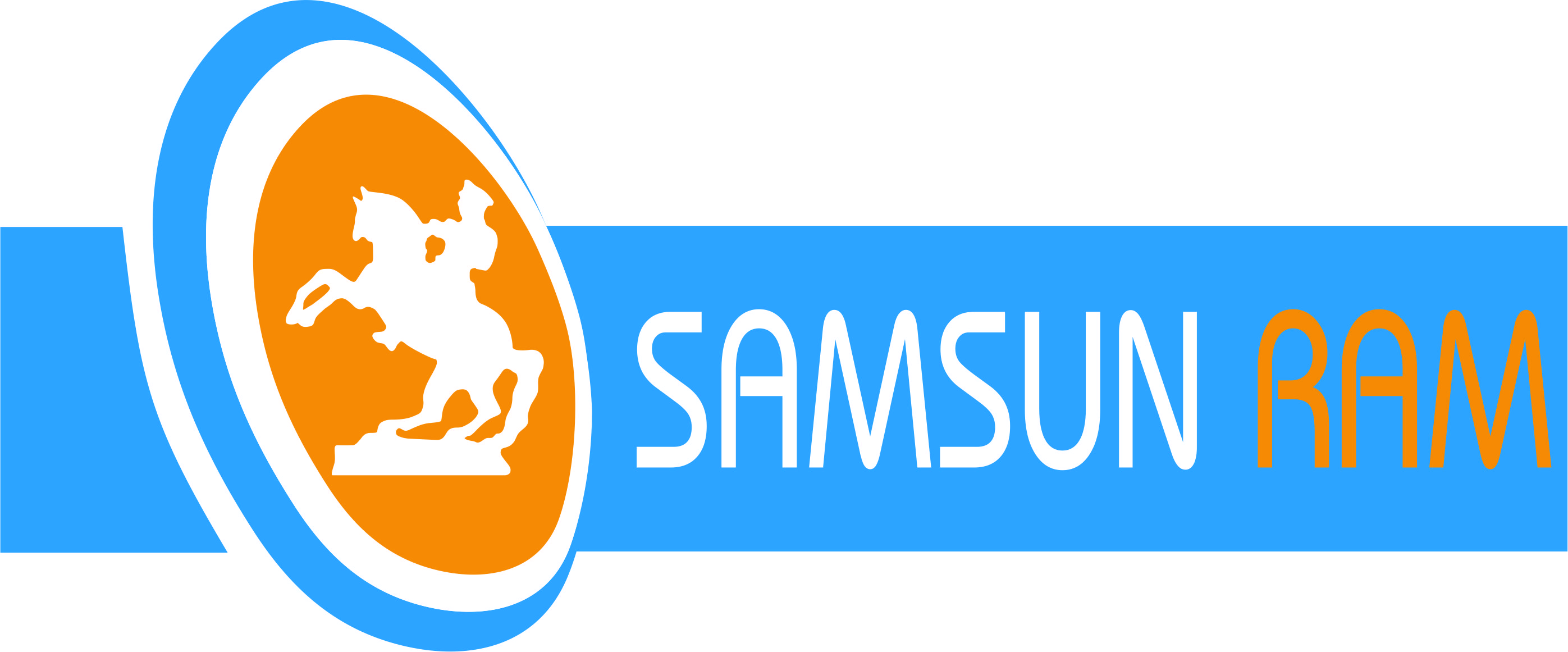 45
Yükseköğretim Girdi GöstergeleriKontenjan, yerleşen, kayıt yaptıran, ek yerleşen, ek kayıt yaptıran sayılarıYerleşenlerin cinsiyet dağılımıYerleşenlerin geldikleri coğrafi bölgelerYerleşenlerin geldikleri illerYerleşenlerin öğrenim durumuYerleşenlerin liseden mezuniyet yıllarıYerleşenlerin mezun oldukları lise alanlarıYerleşenlerin mezun oldukları lise grupları / lise tipleriYerleşenlerin mezun oldukları liselerYerleşen okul birincileri
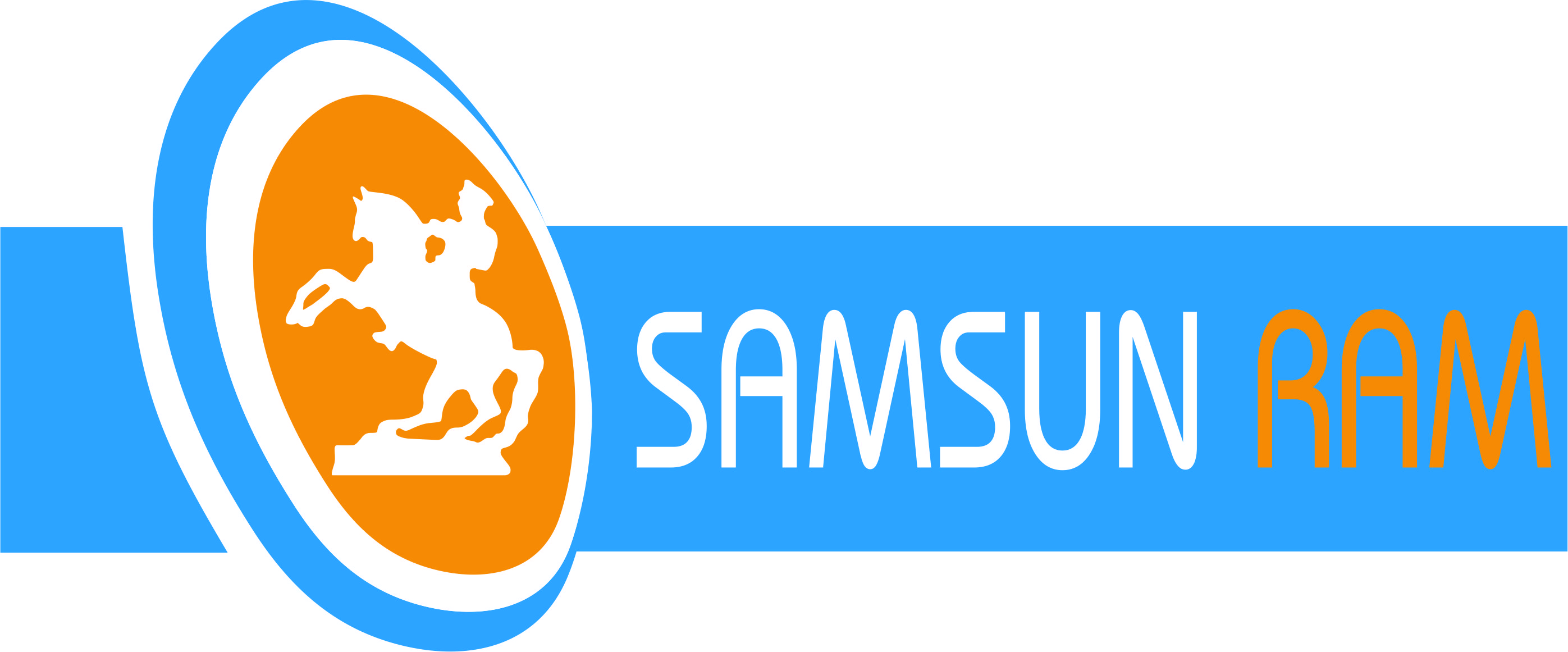 46
Taban puan ve başarı sırası istatistikleri
Yerleşen son kişinin profili
Yerleşenlerin YGS/LYS netleri
Yerleşenlerin YGS puanları
Yerleşenlerin YGS başarı sıraları
Ülke genelinde tercih edilme istatistikleri
Yerleşenlerin ortalama kaçıncı tercihlerine yerleştikleri
Yerleşenlerin tercih eğilimleri – Üniversite türleri
Yerleşenlerin tercih eğilimleri – Üniversiteler
Yerleşenlerin tercih eğilimleri – İller
Yerleşenlerin tercih eğilimleri – Aynı/Farklı programlar
Yerleşenlerin tercih eğilimleri – Programlar (Meslekler)
Yerleşme koşulları
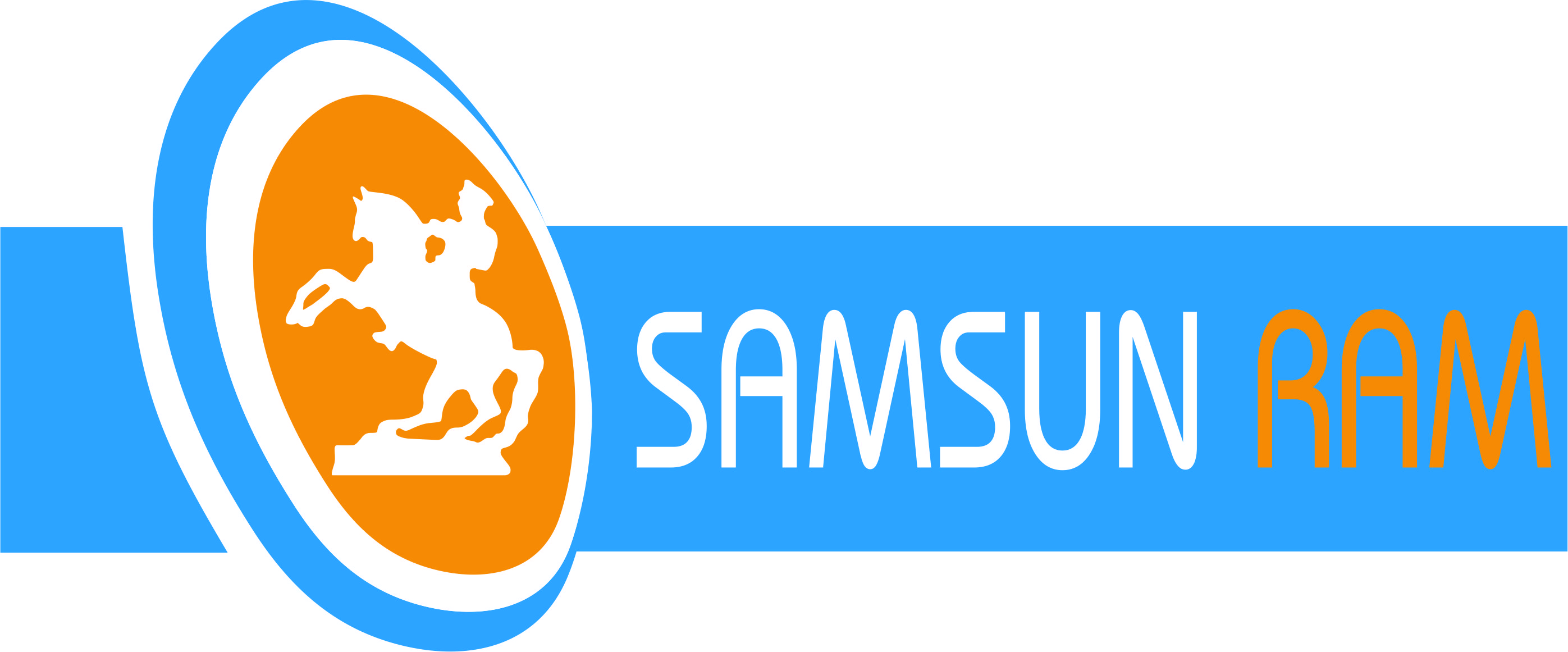 47
Öğretim üyesi sayısı ve unvan/uyruk dağılımı
Kayıtlı öğrenci sayısı
Kayıtlı yabancı öğrenci sayısı
Programdan mezun olan öğrenci sayısı
Değişim Programları ile giden/gelen öğrenci sayısı
Yatay geçiş ile gelen öğrenci sayısı

Yazılımın fayda sağlayacağı kitle yükseköğretime geçiş aşamasındaki öğrenciler, öğrenci aileleri, ortaöğretim seviyesindeki eğitimciler, eğitim yöneticileri, yükseköğretim seviyesinde  akademisyen, araştırmacı ve yöneticilerdir.
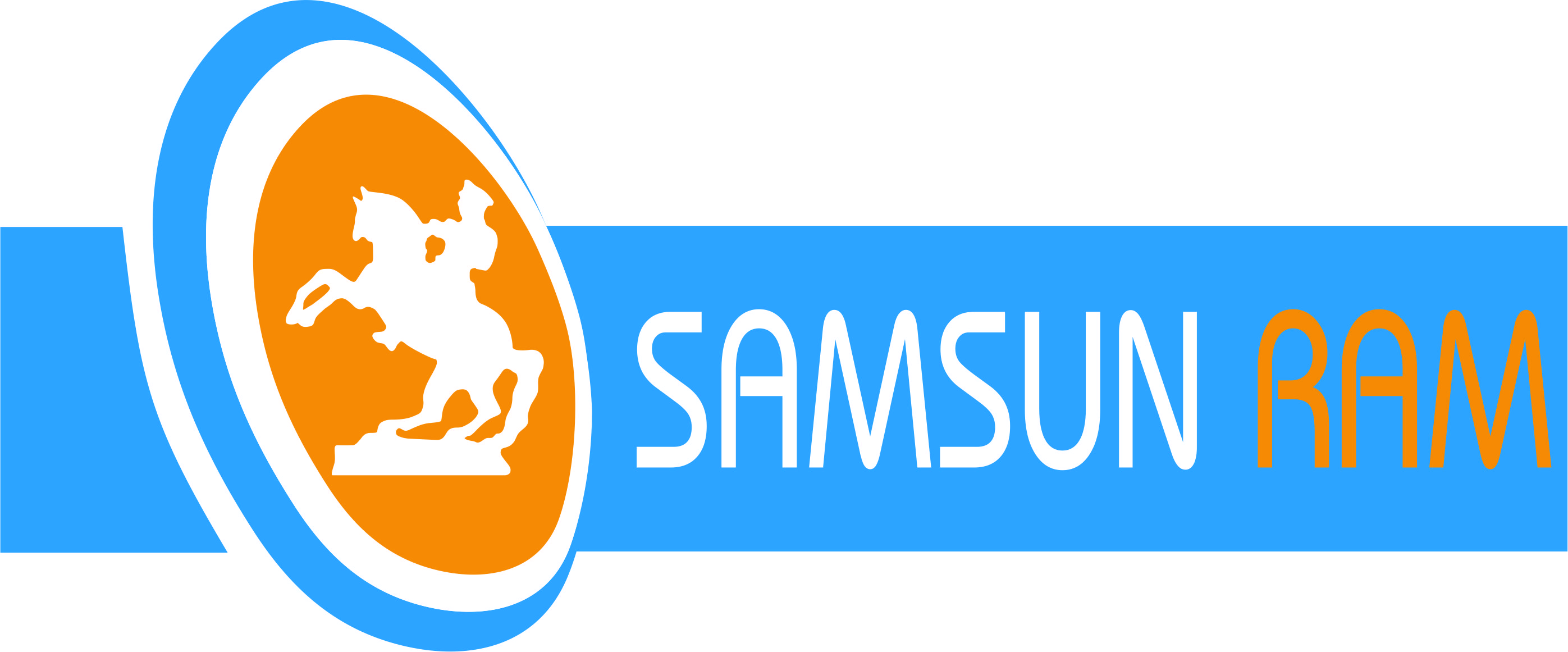 48
YÖK ATLAS YENİ VERİLERİ


*Öğretim Üyesi Sayısı ve Unvan Dağılımı
*Kayıtlı Öğrenci Sayısı
*Kayıtlı Yabancı Öğrenci Sayısı
*Programdan Mezun Olan Öğrenci Sayısı
*Değişim Programı ile Giden ve Gelen Öğrenci Sayısı
*Yatay Geçiş ile Giden Gelen Öğrenci Sayısı
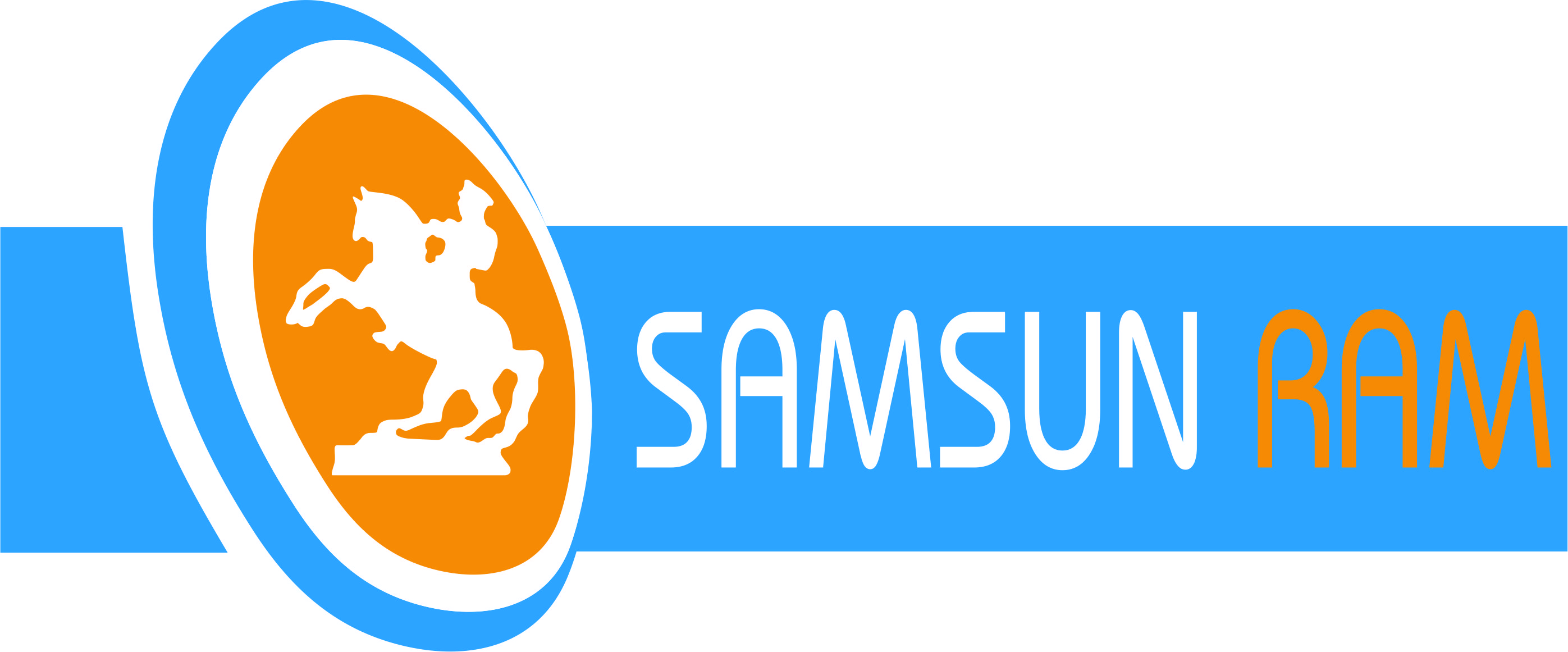